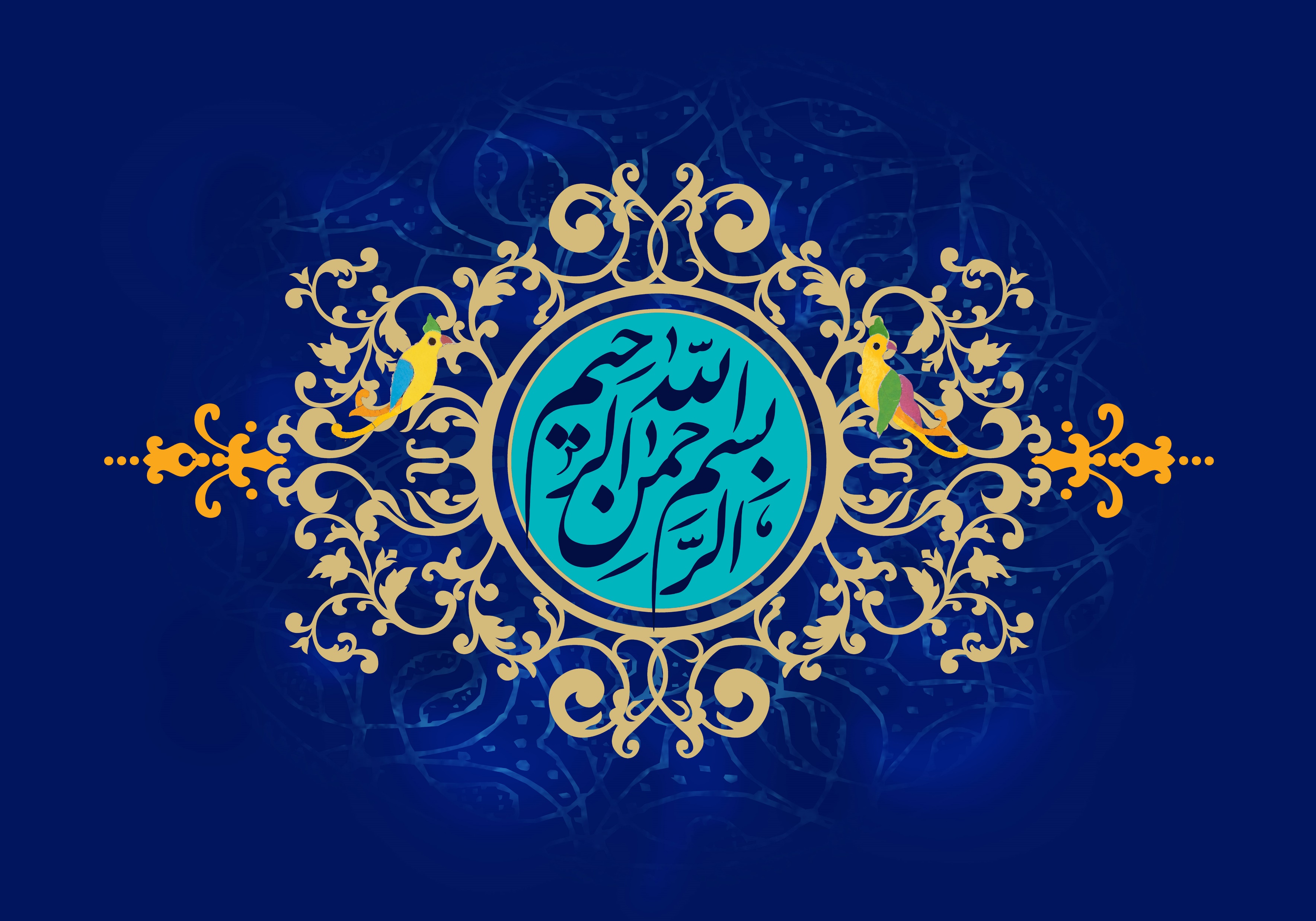 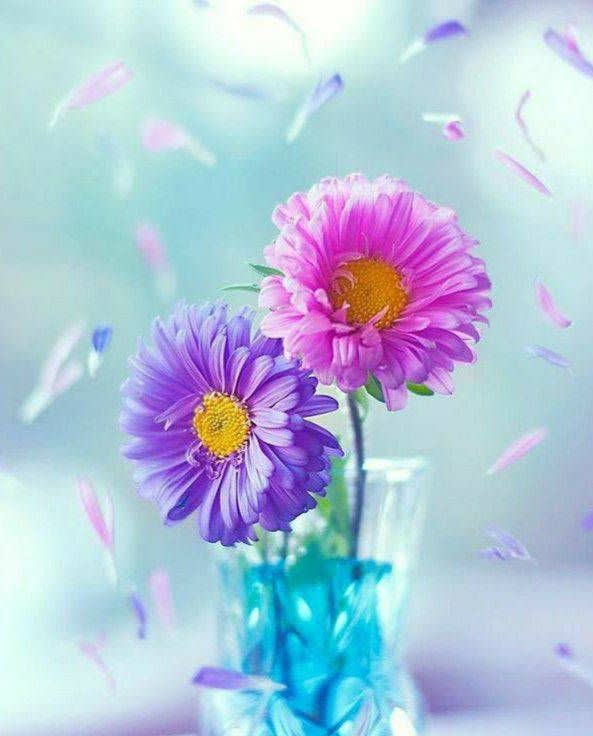 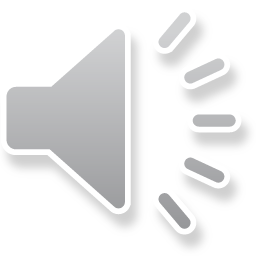 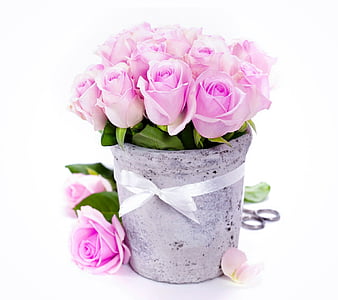 چارت سازمانی 
دبیرستان نمونه دولتی مطهره
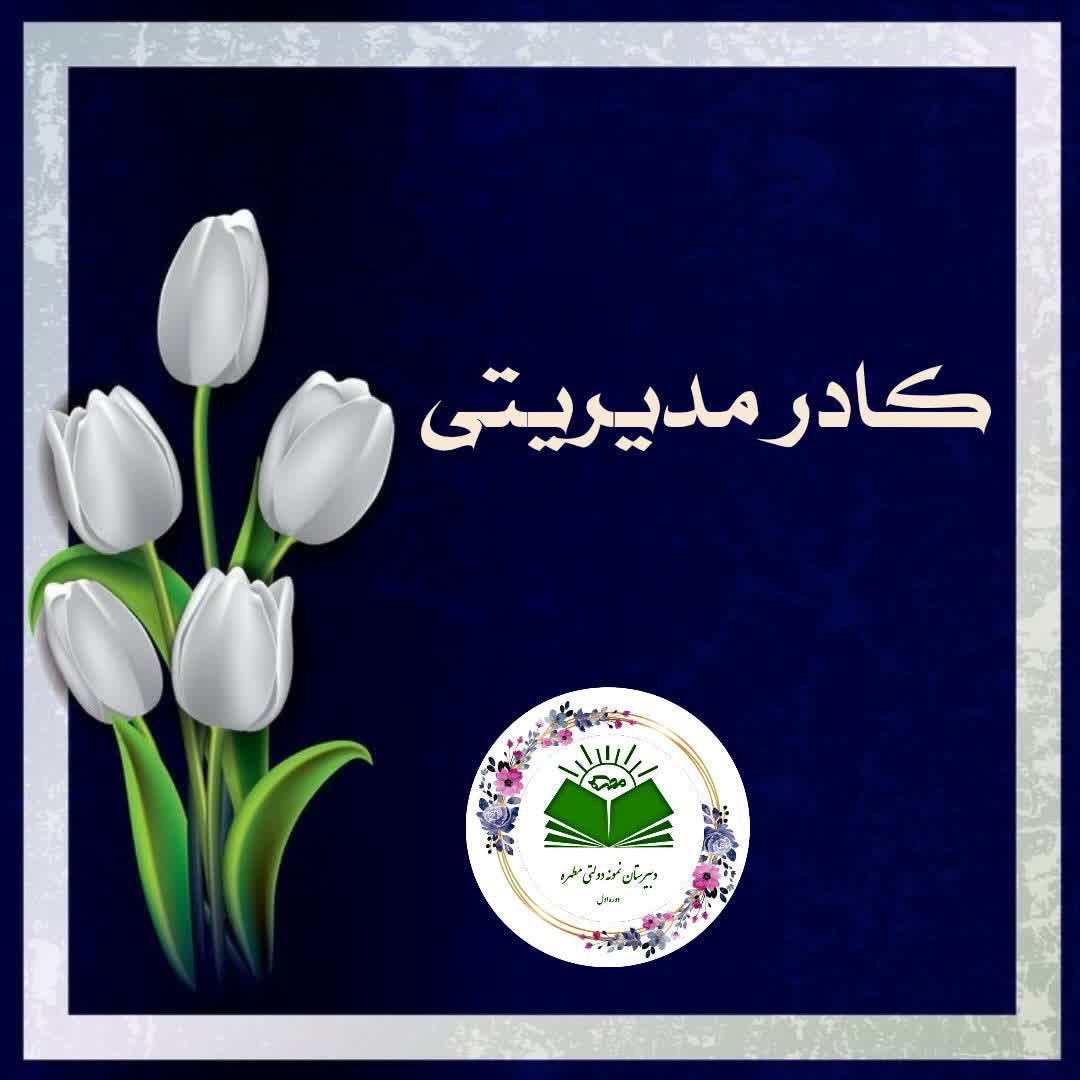 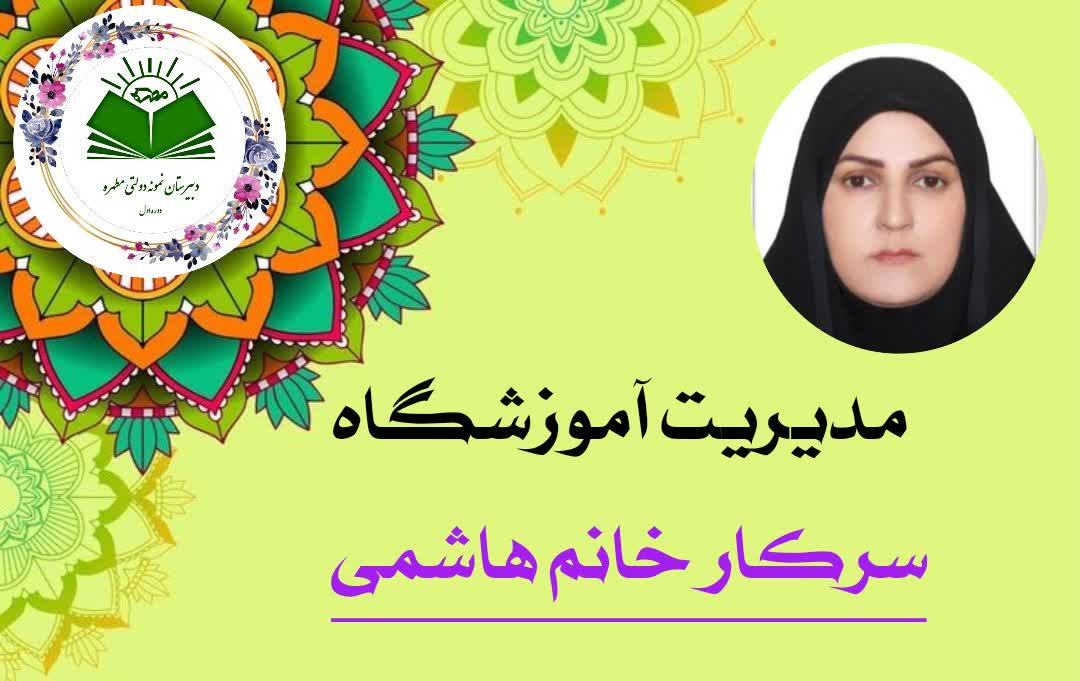 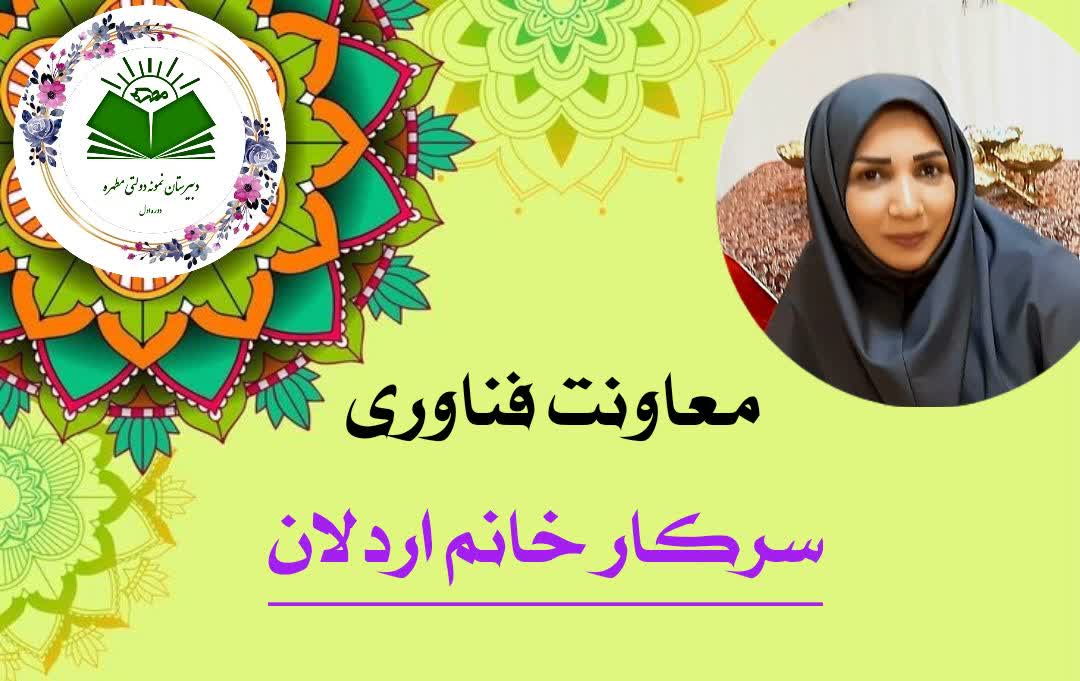 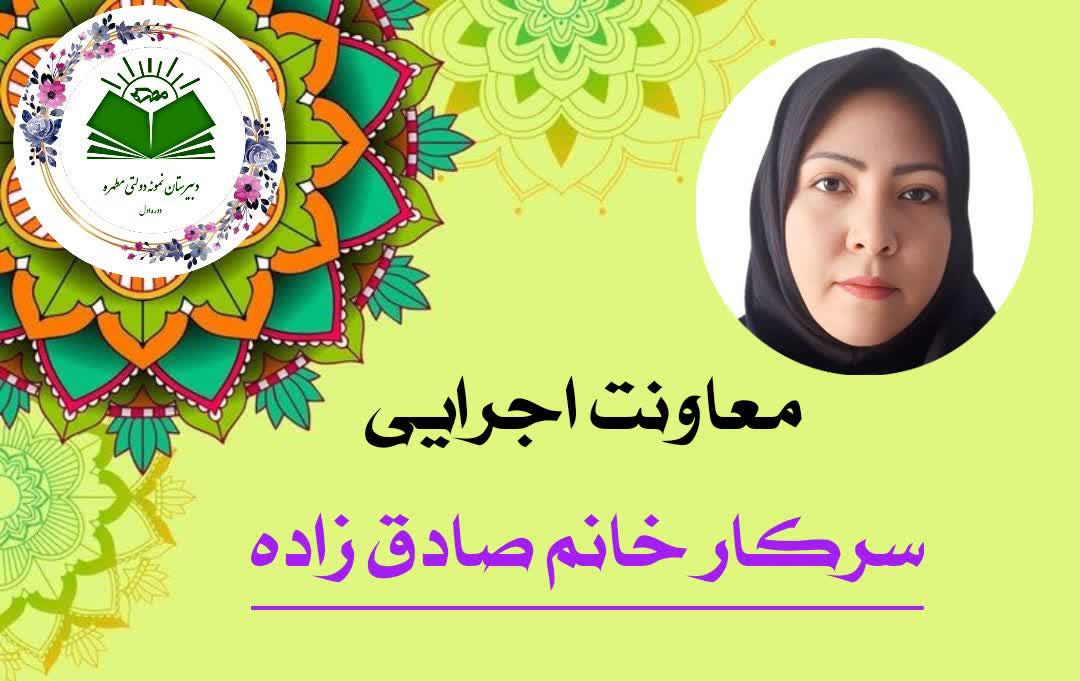 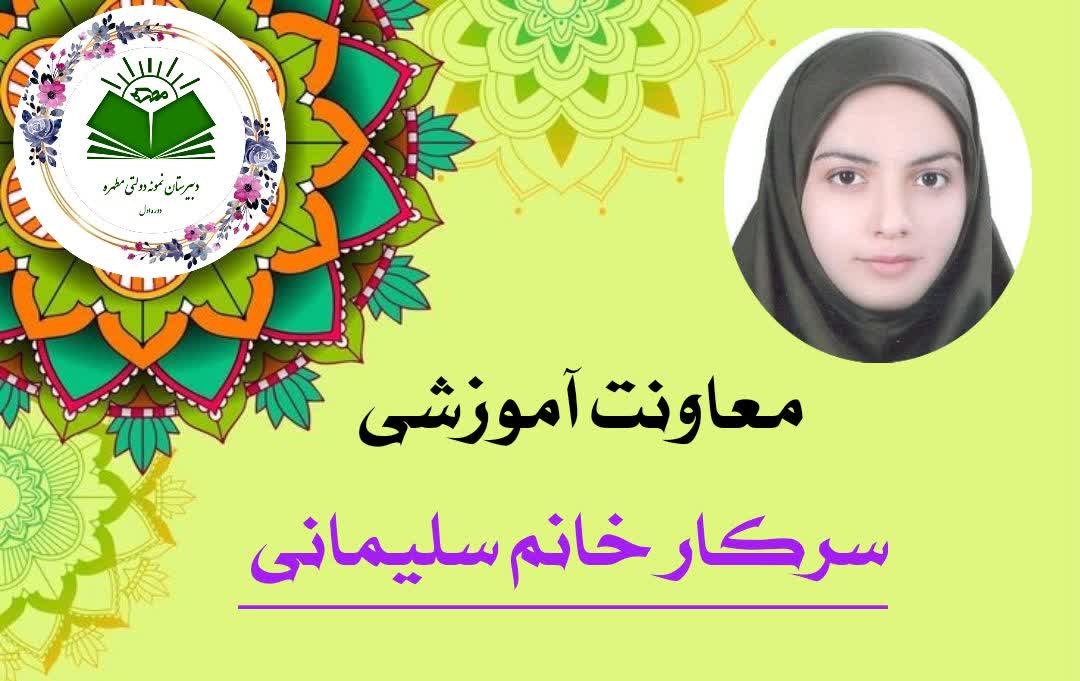 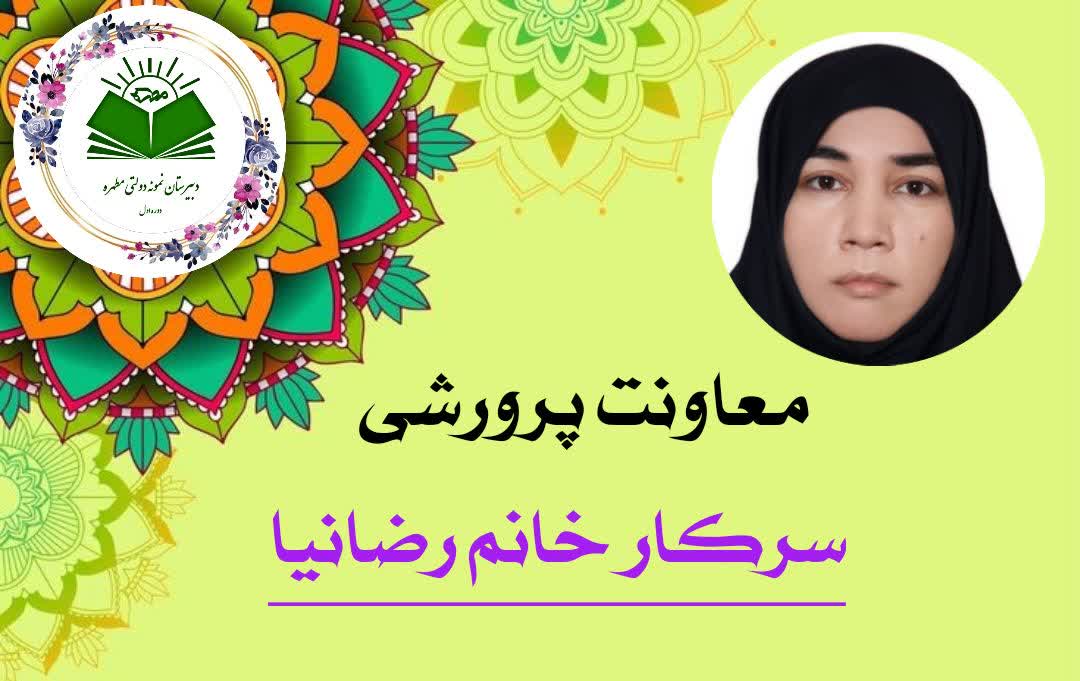 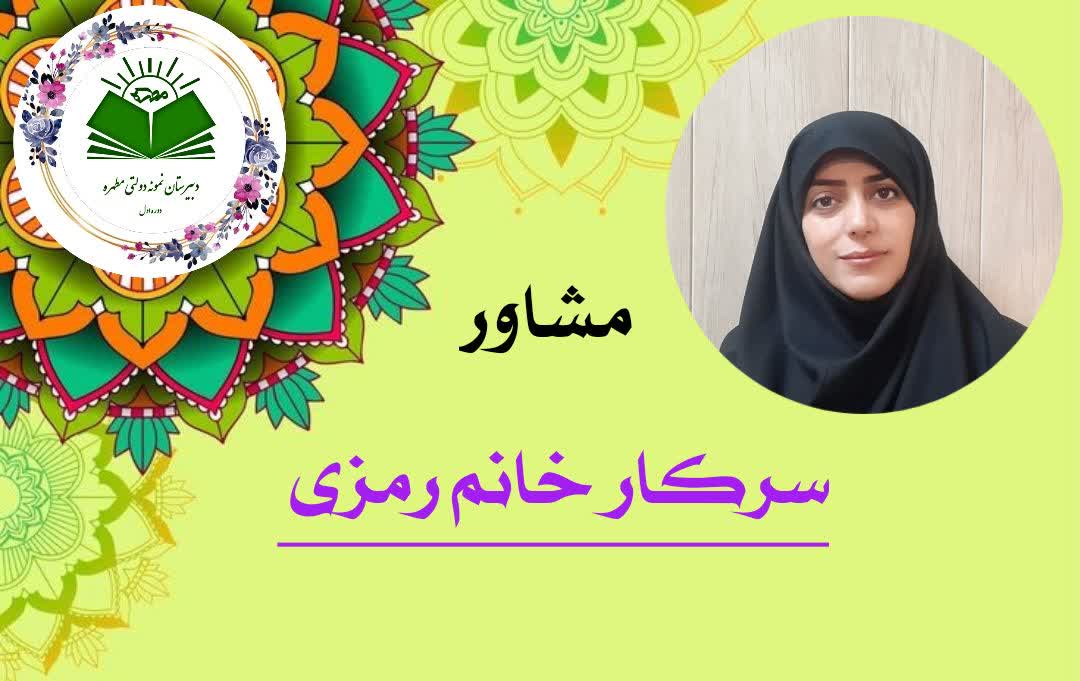 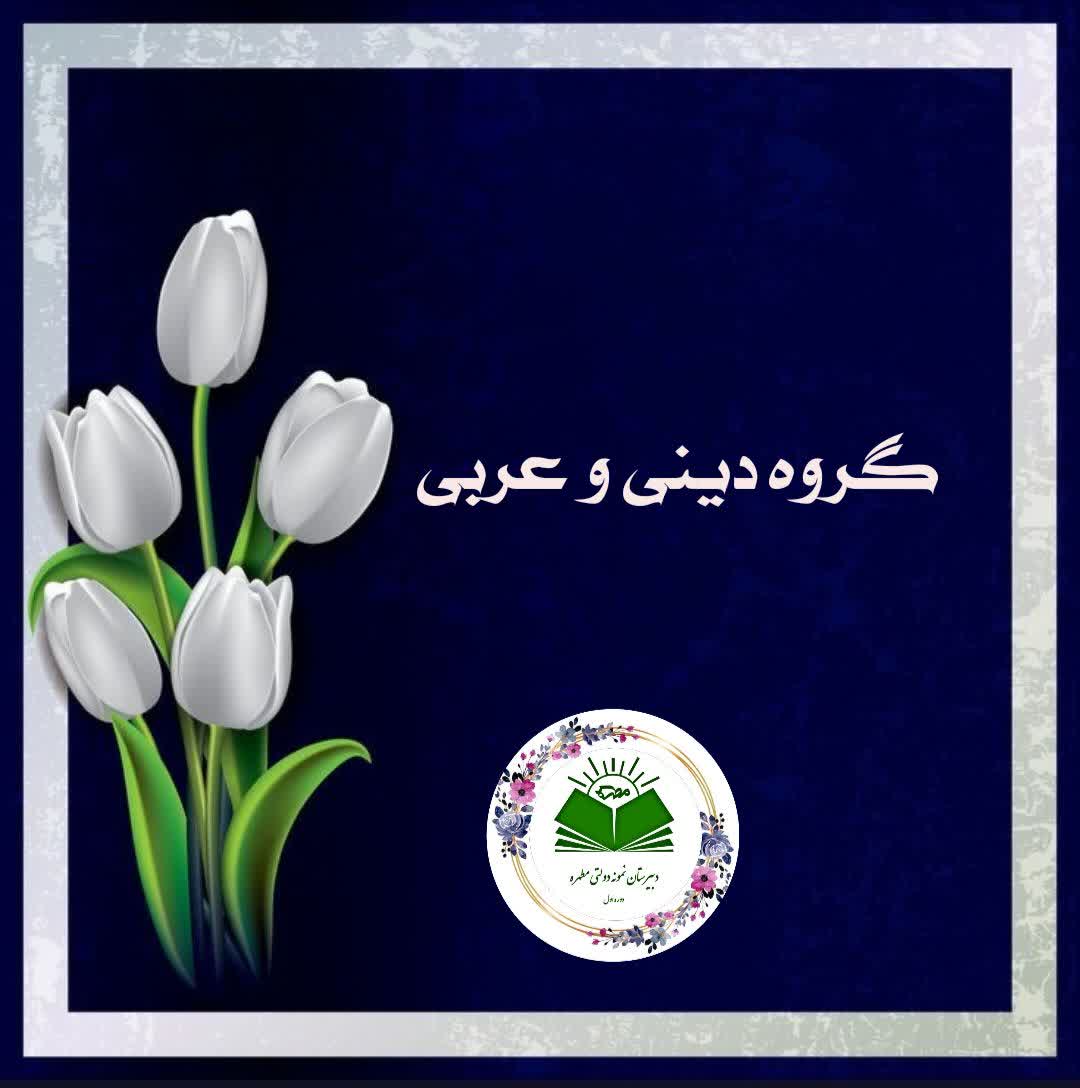 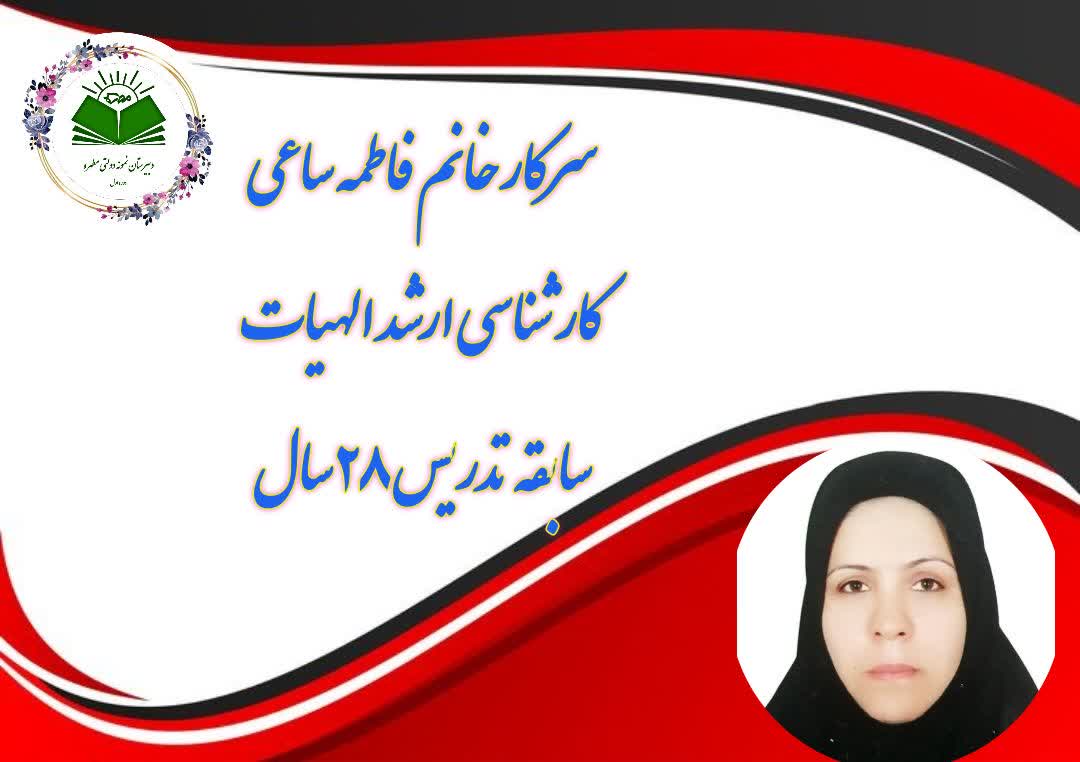 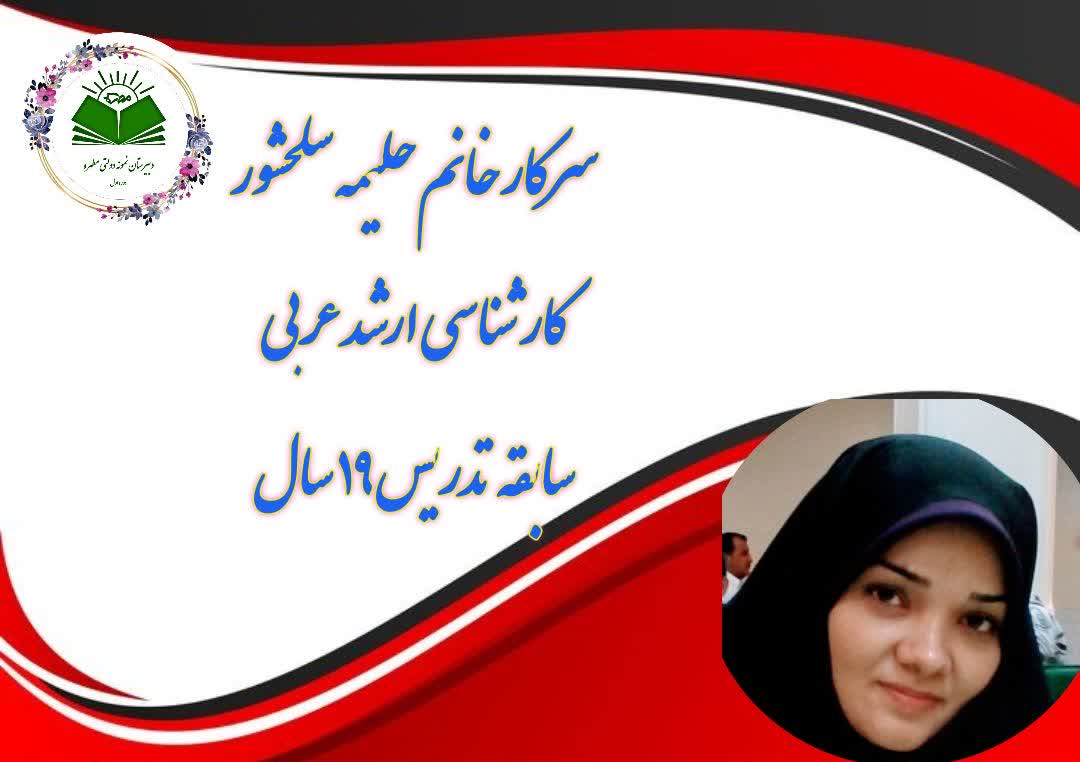 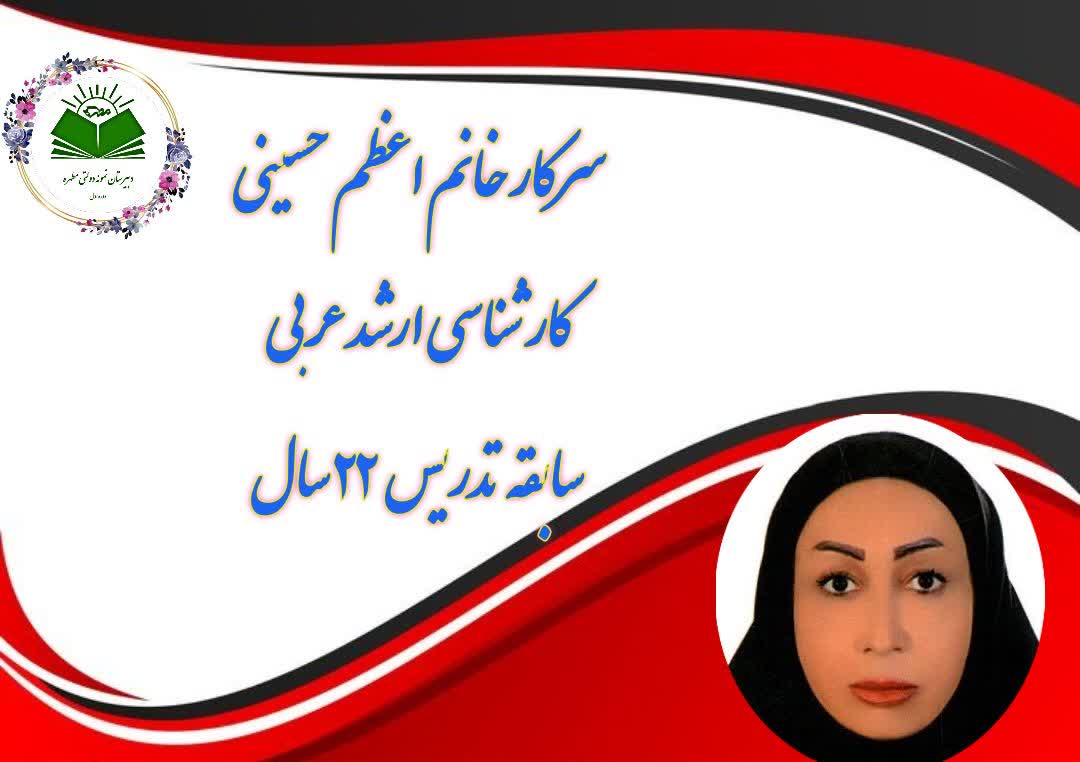 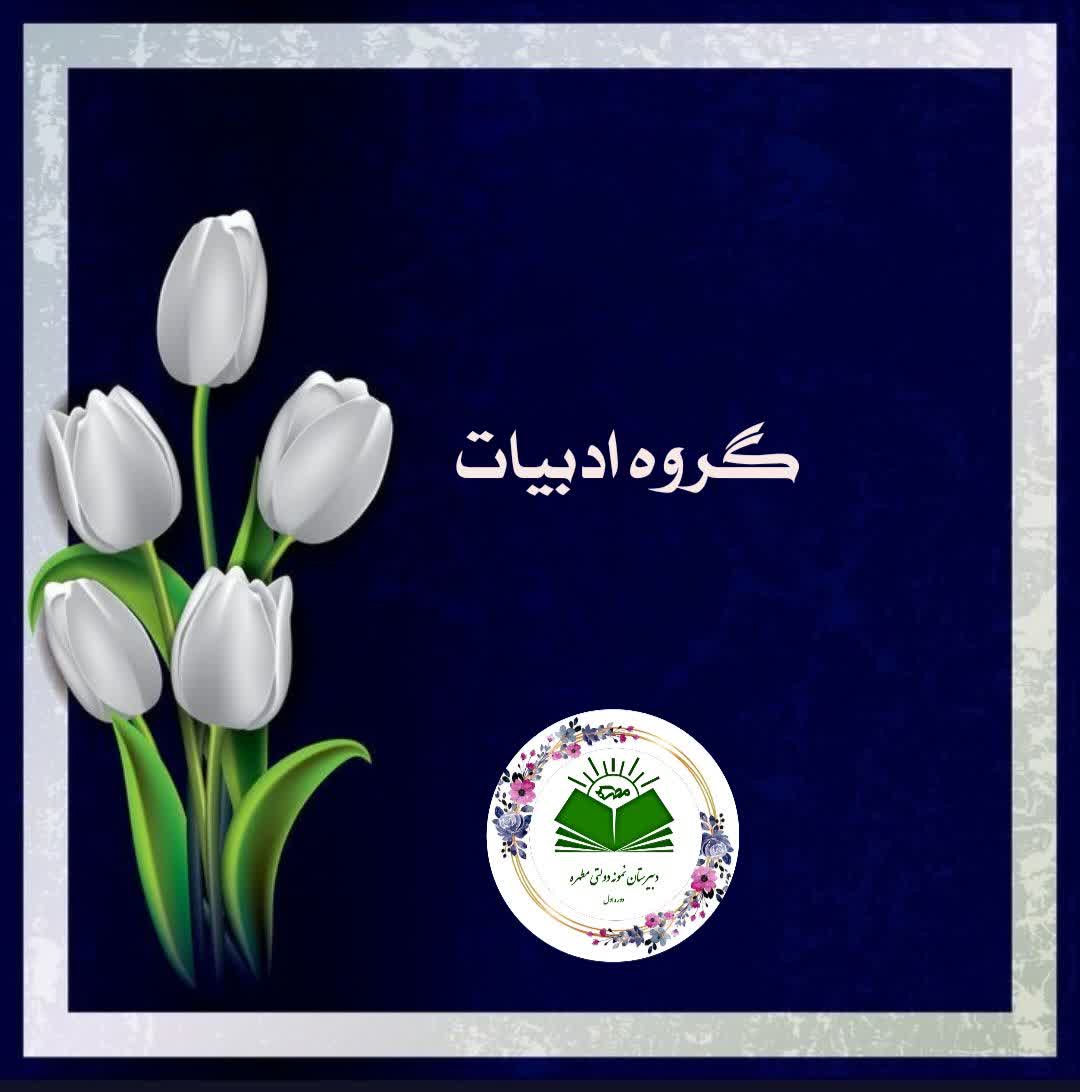 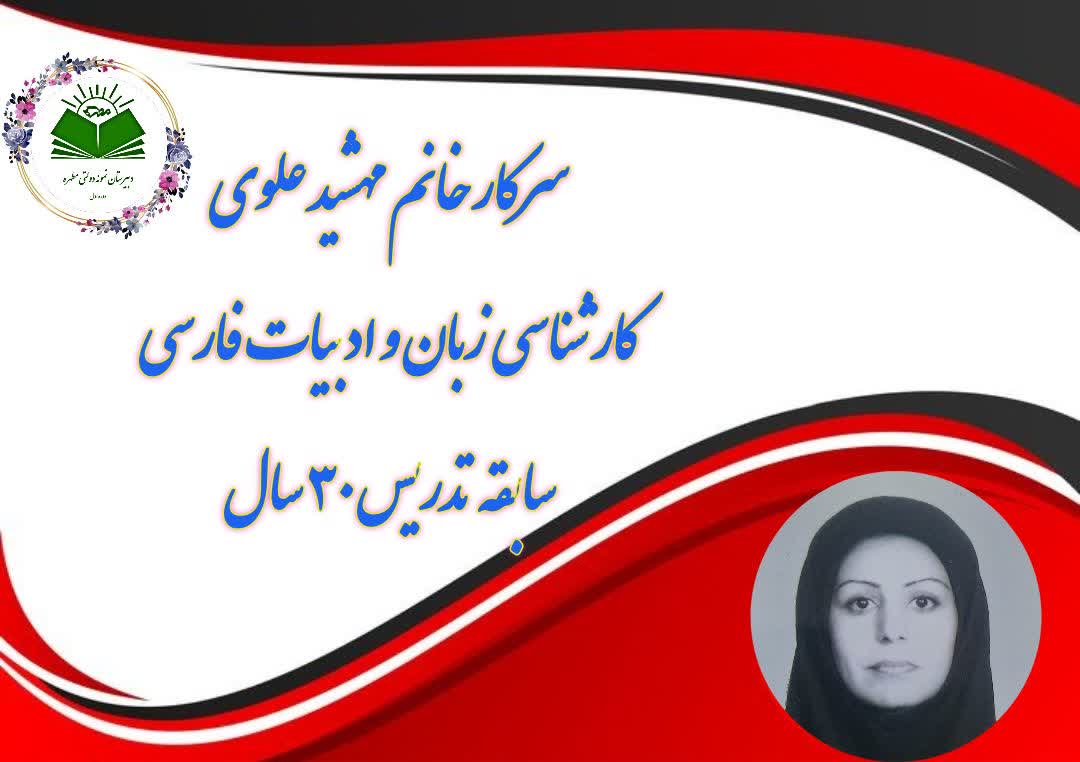 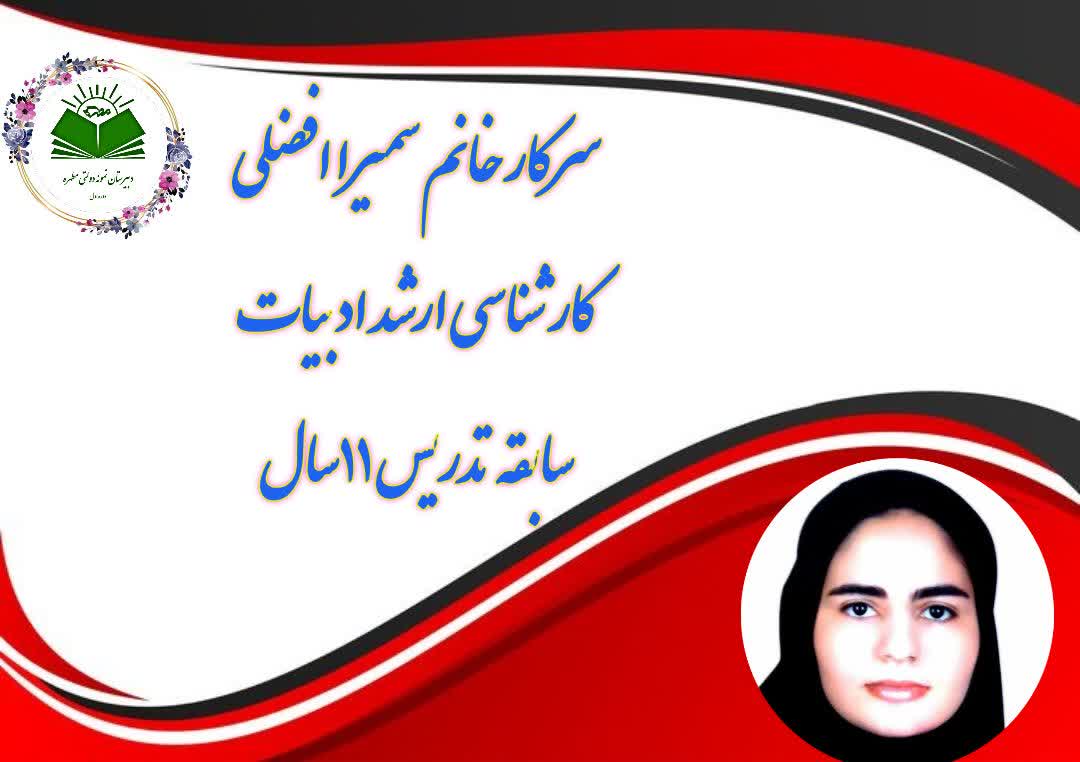 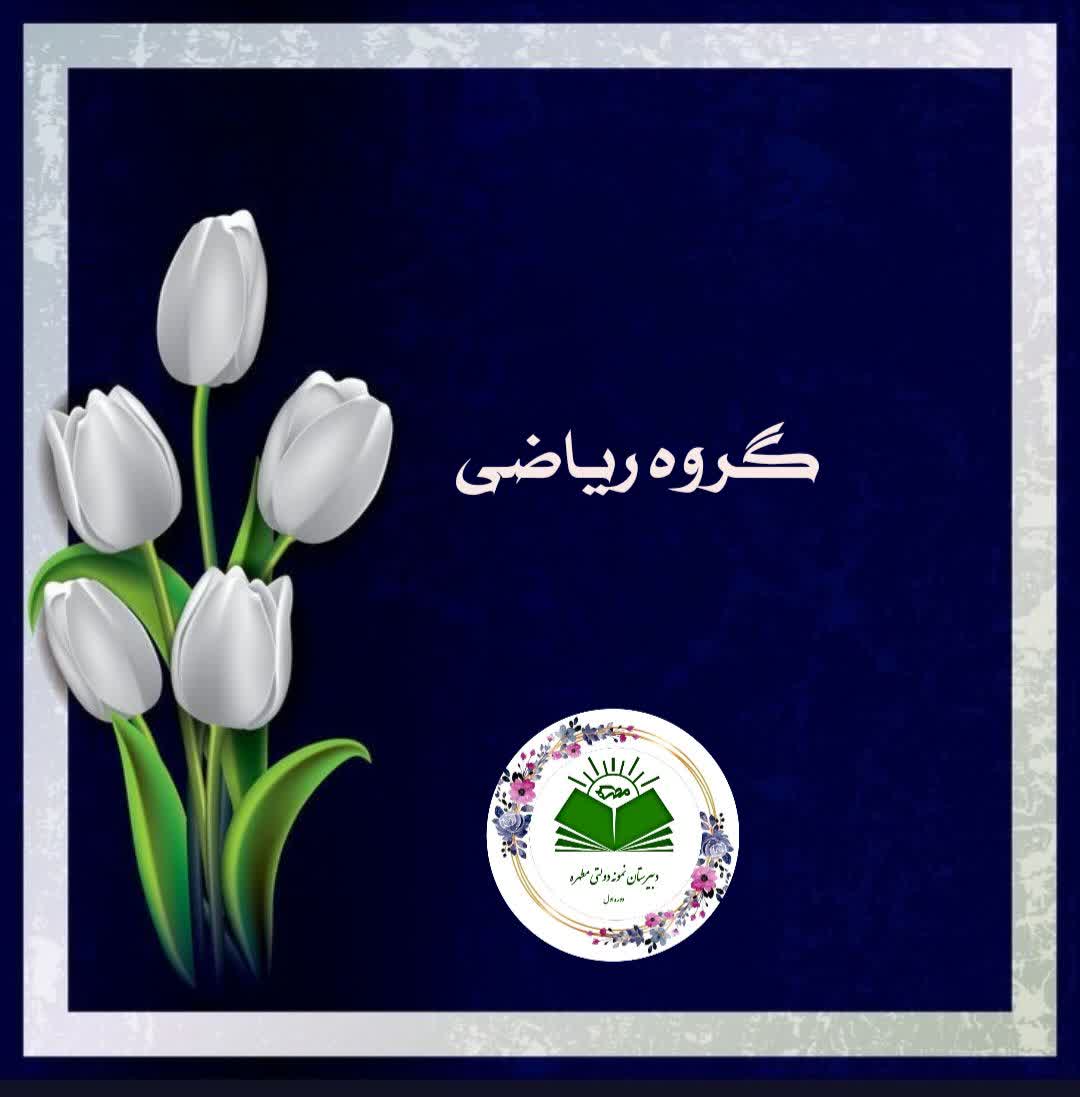 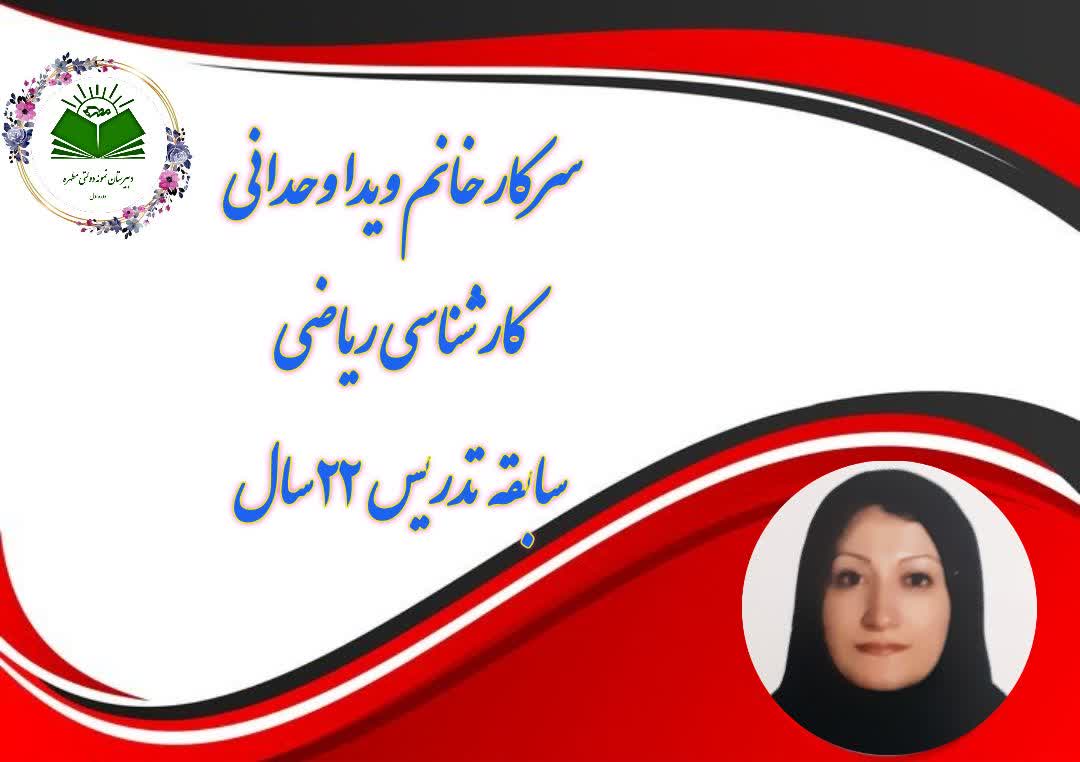 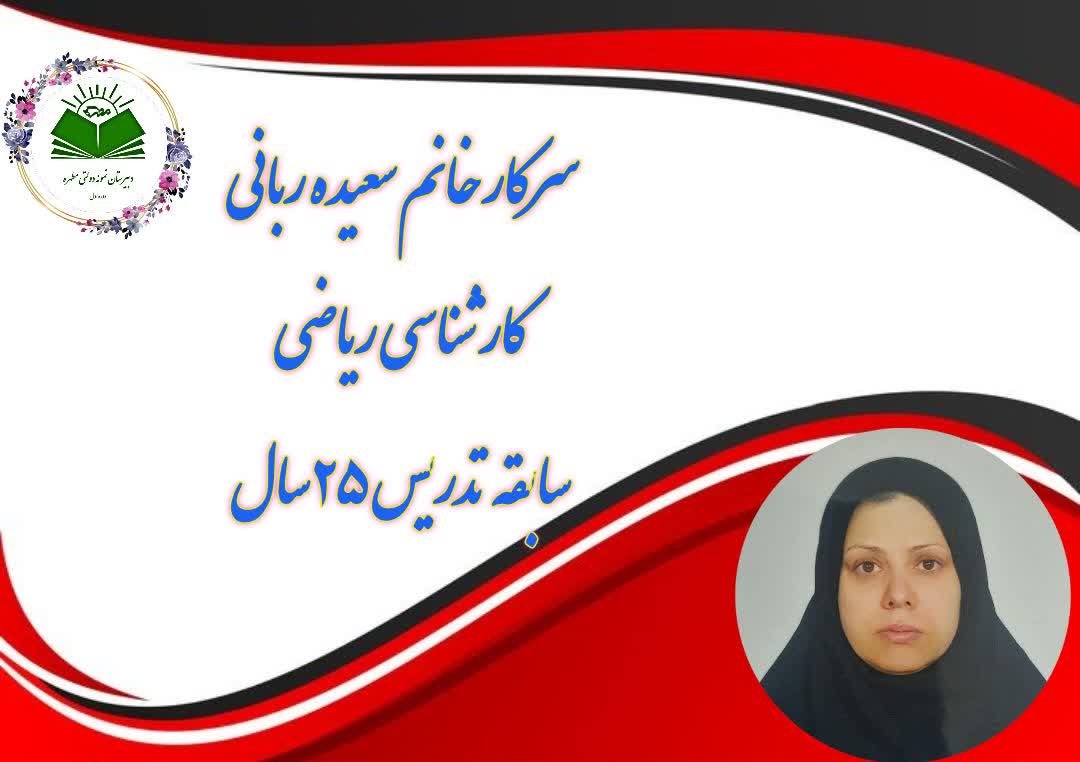 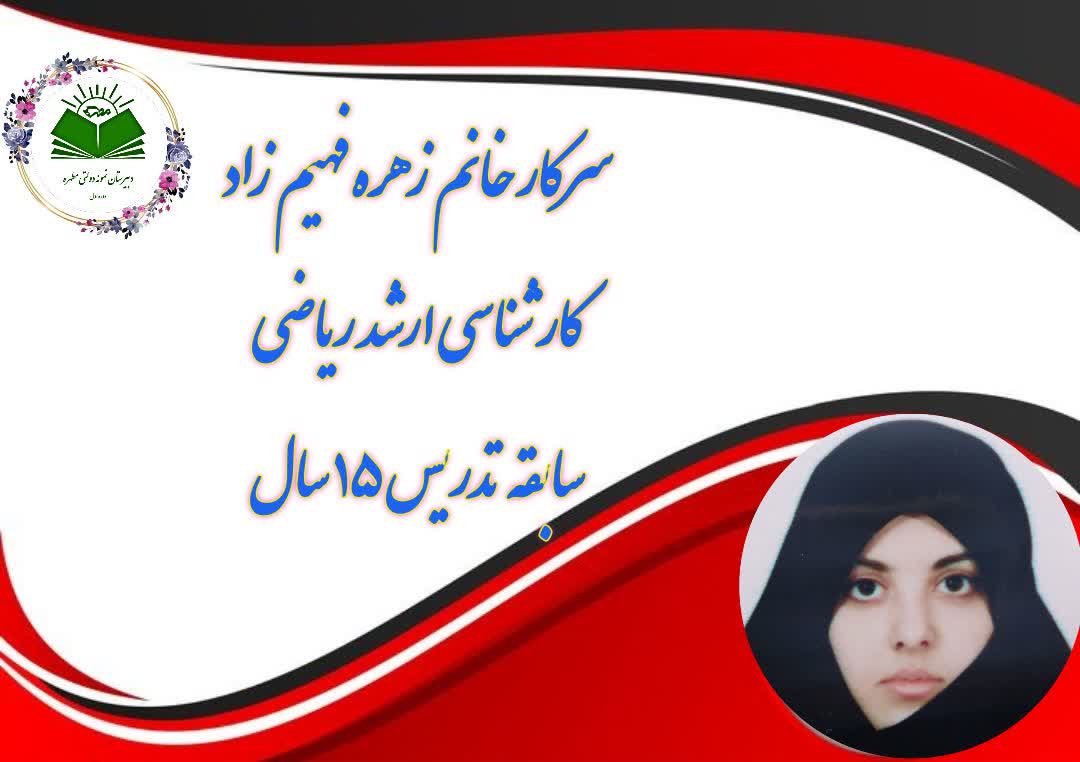 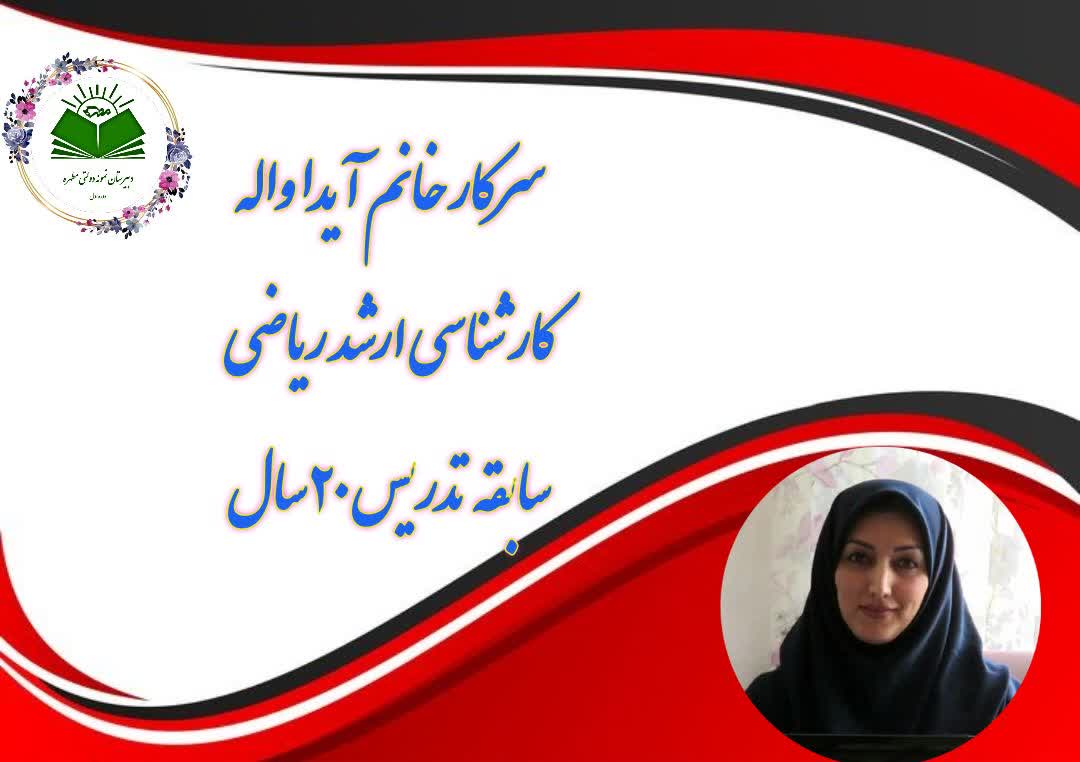 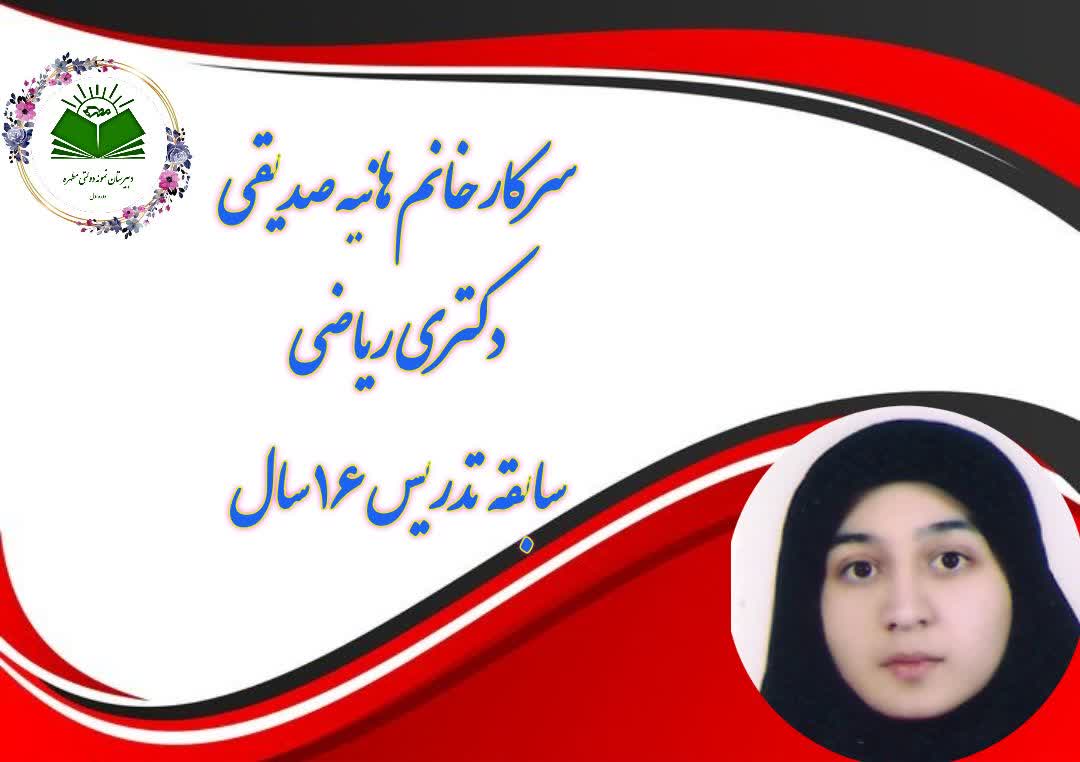 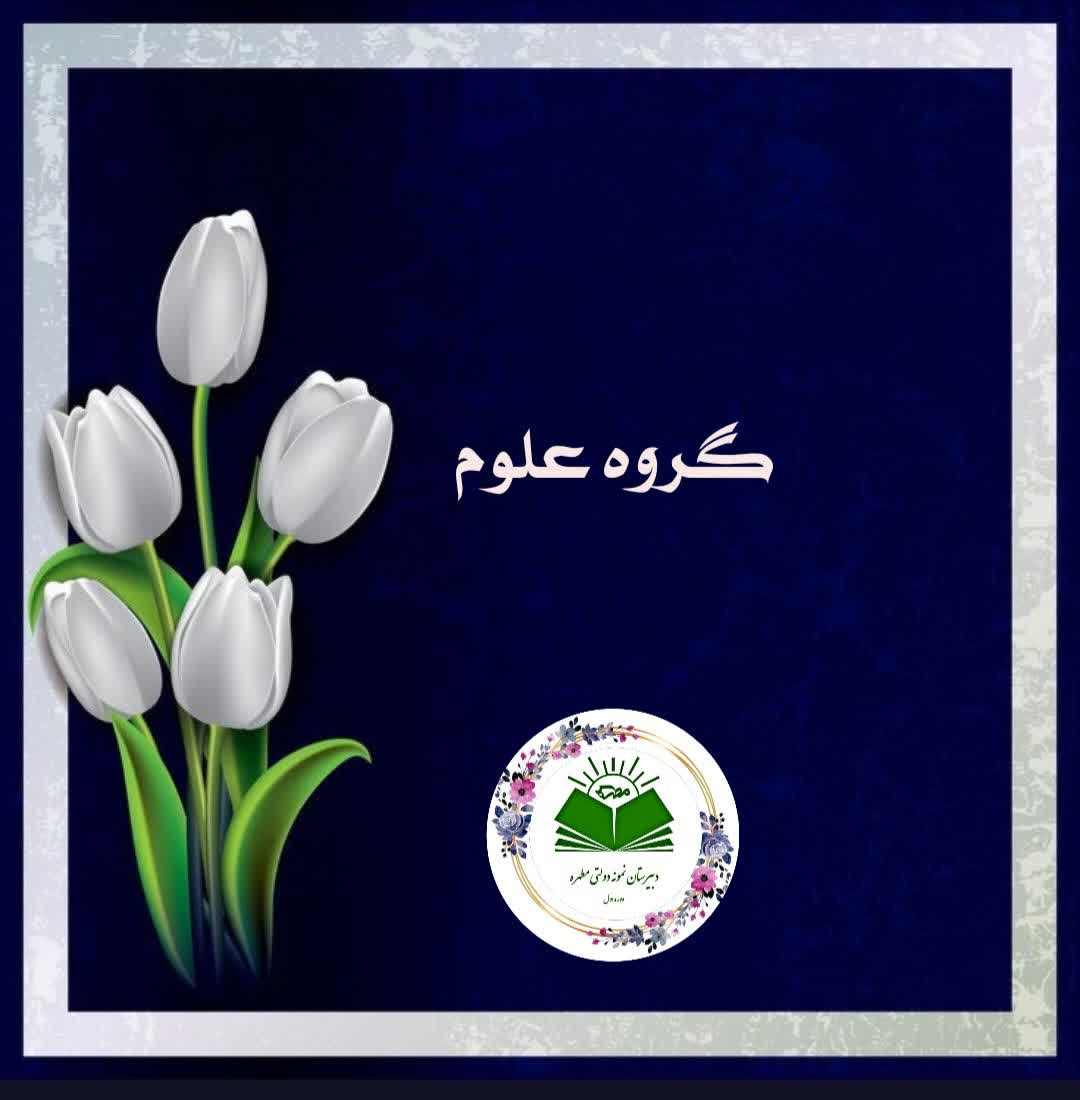 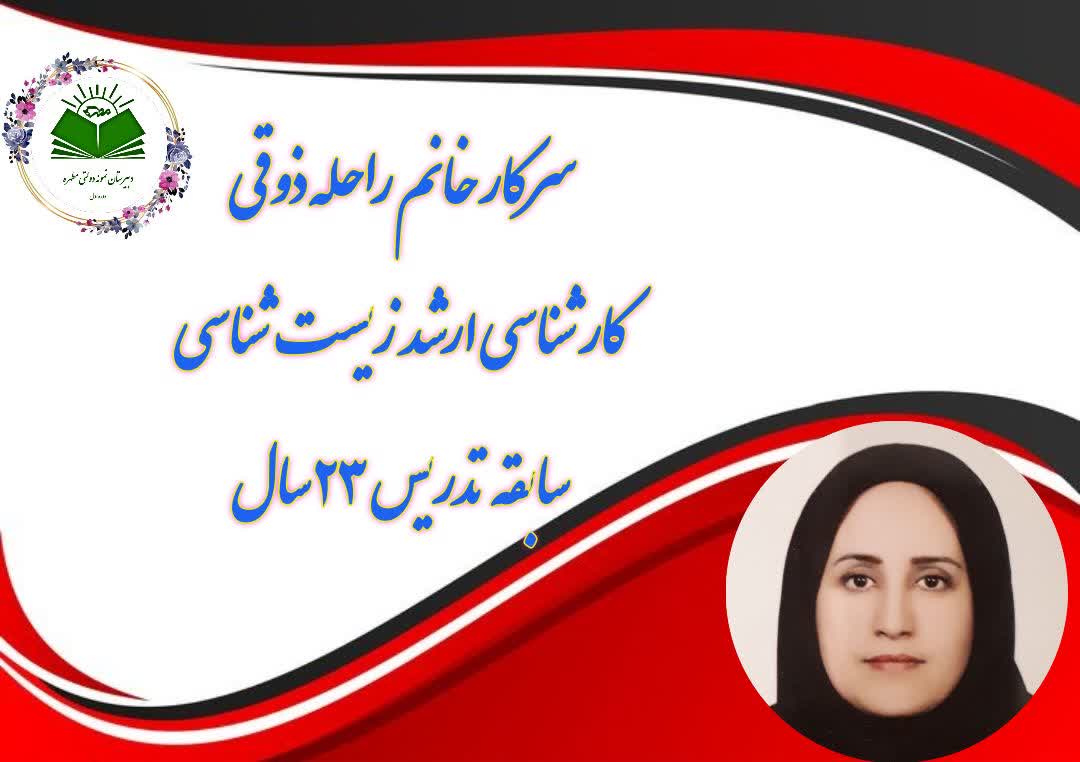 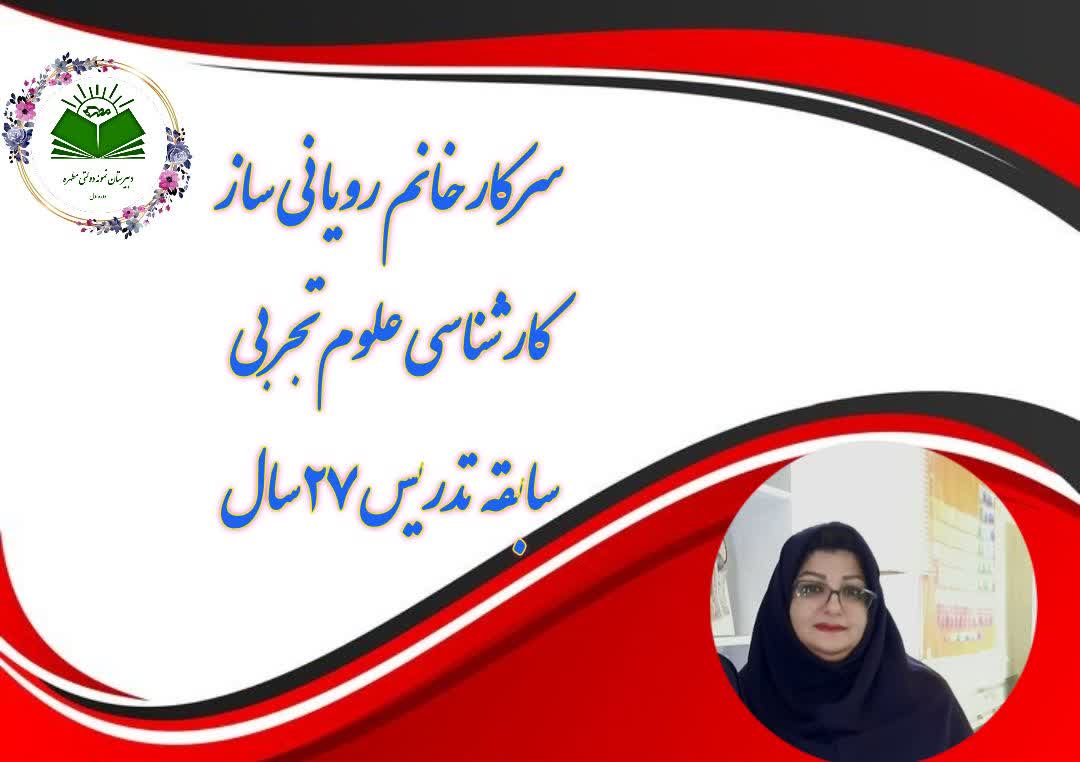 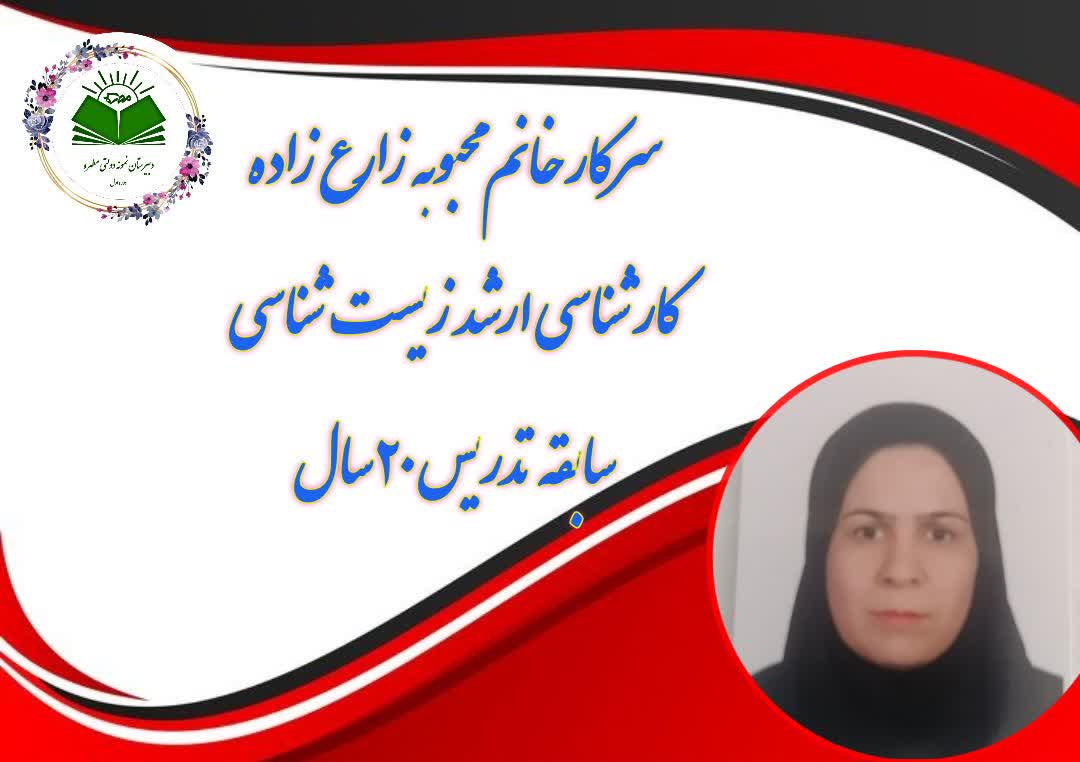 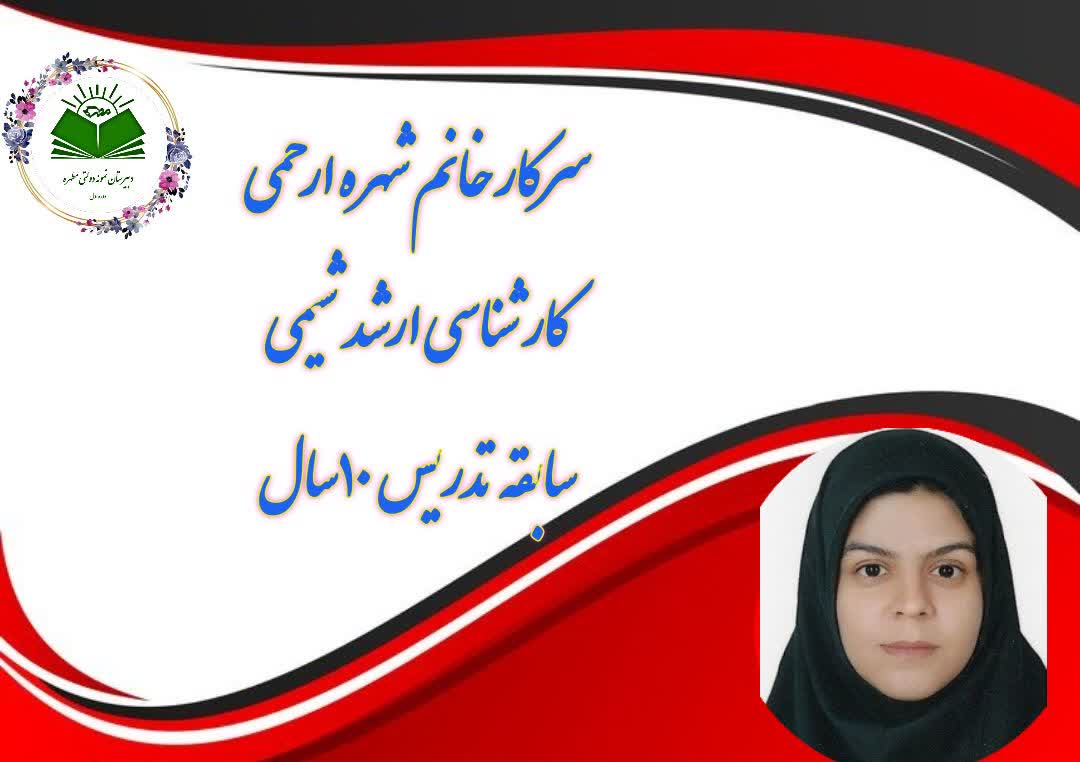 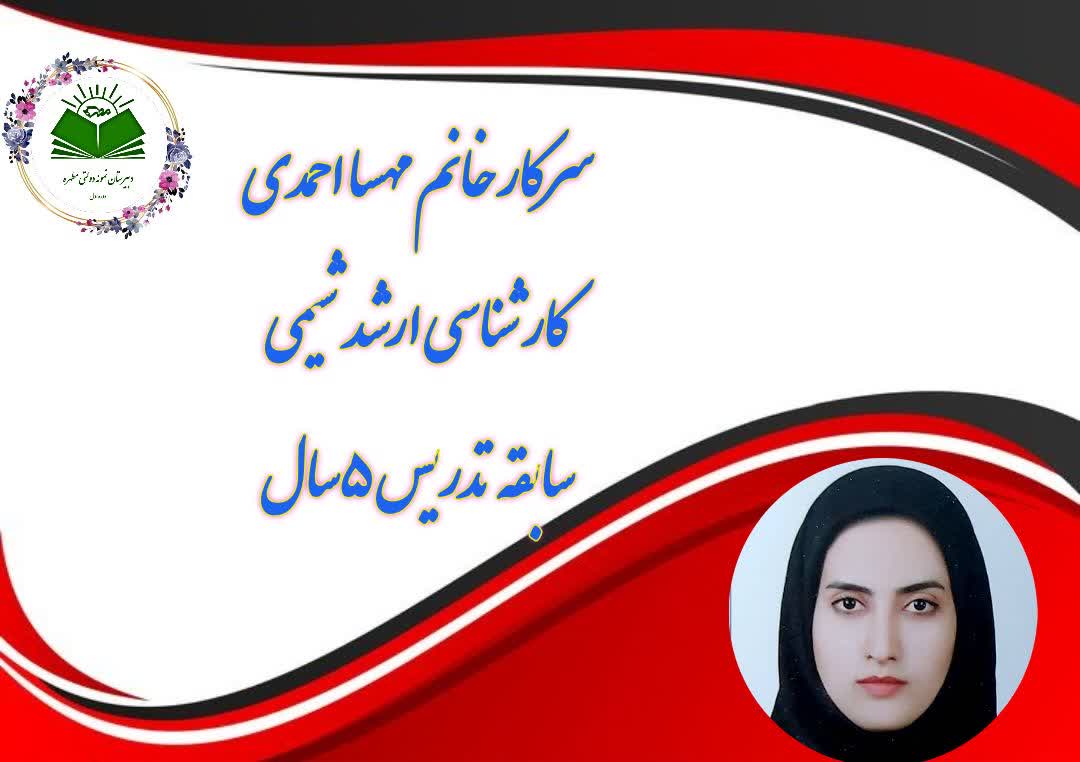 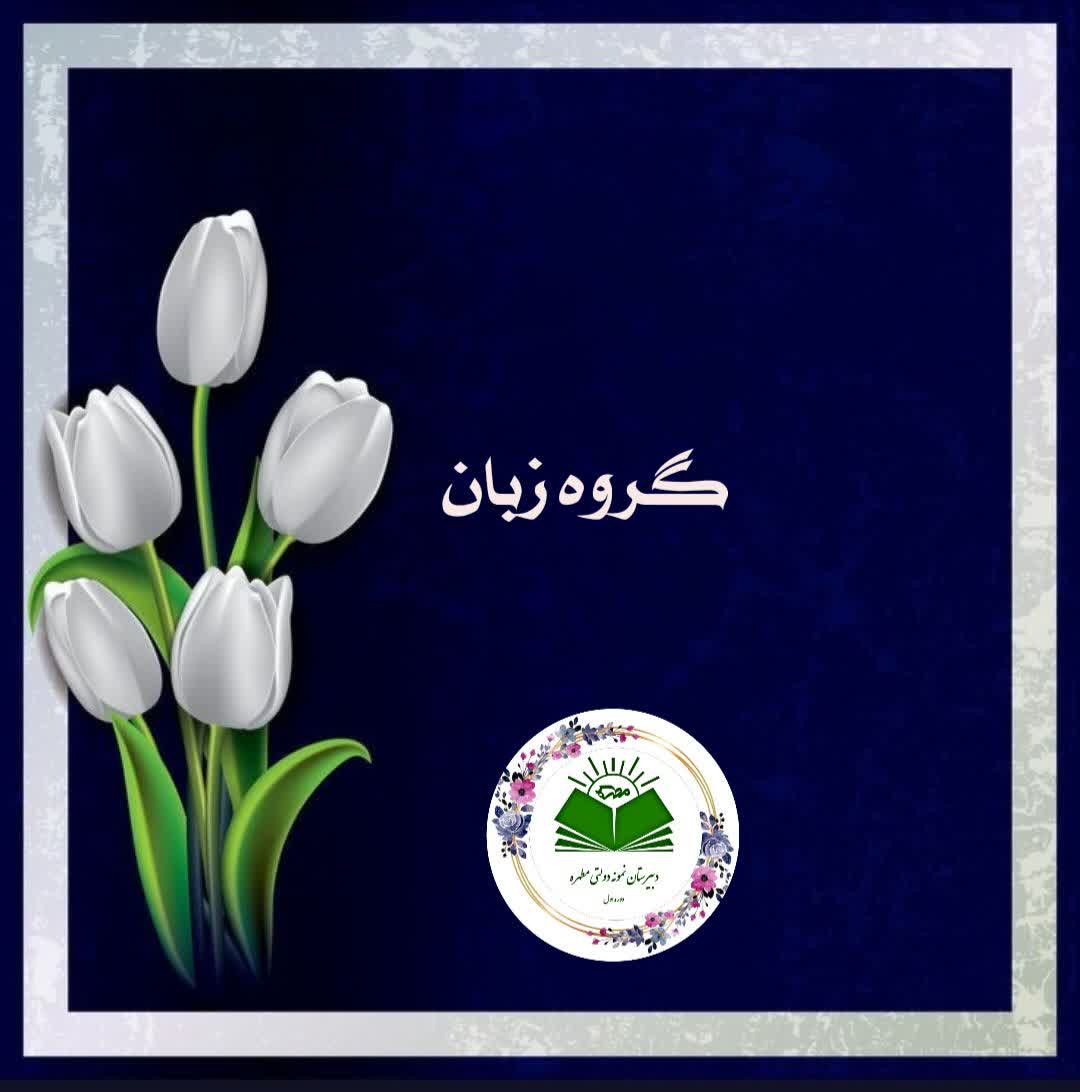 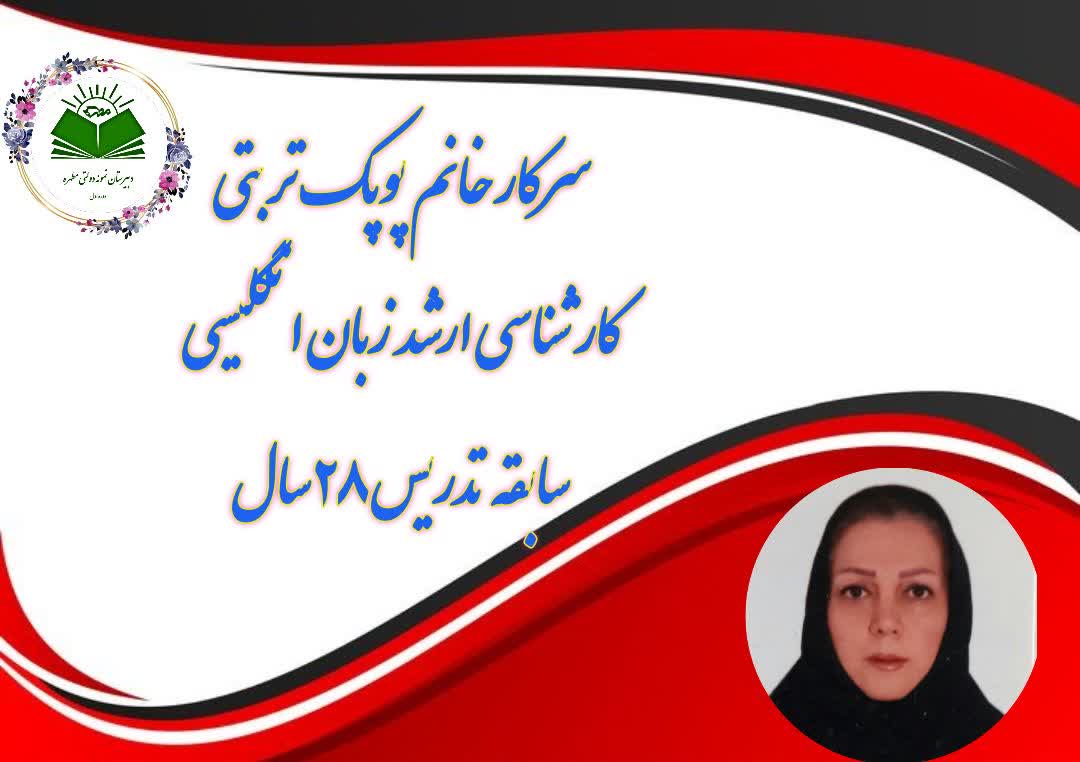 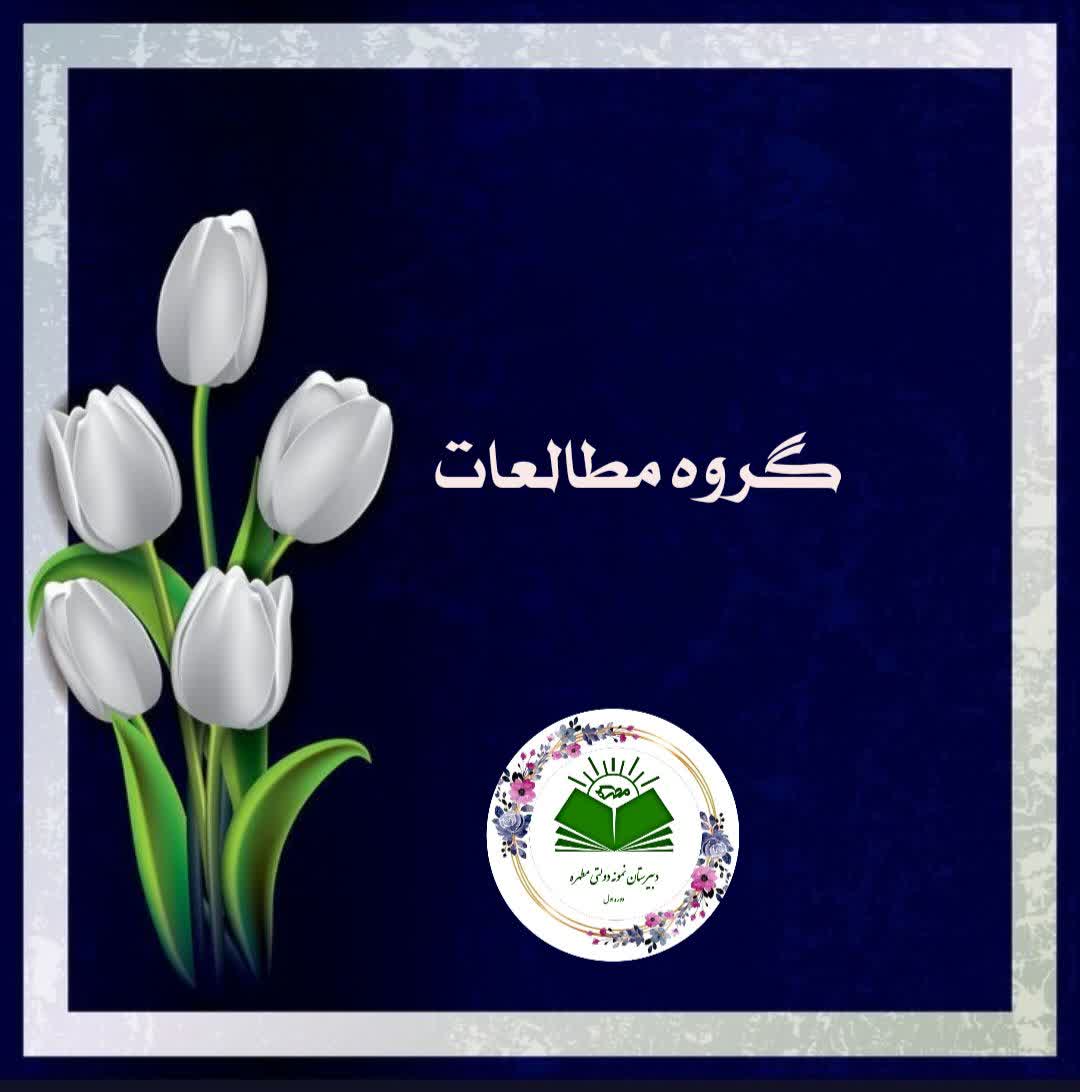 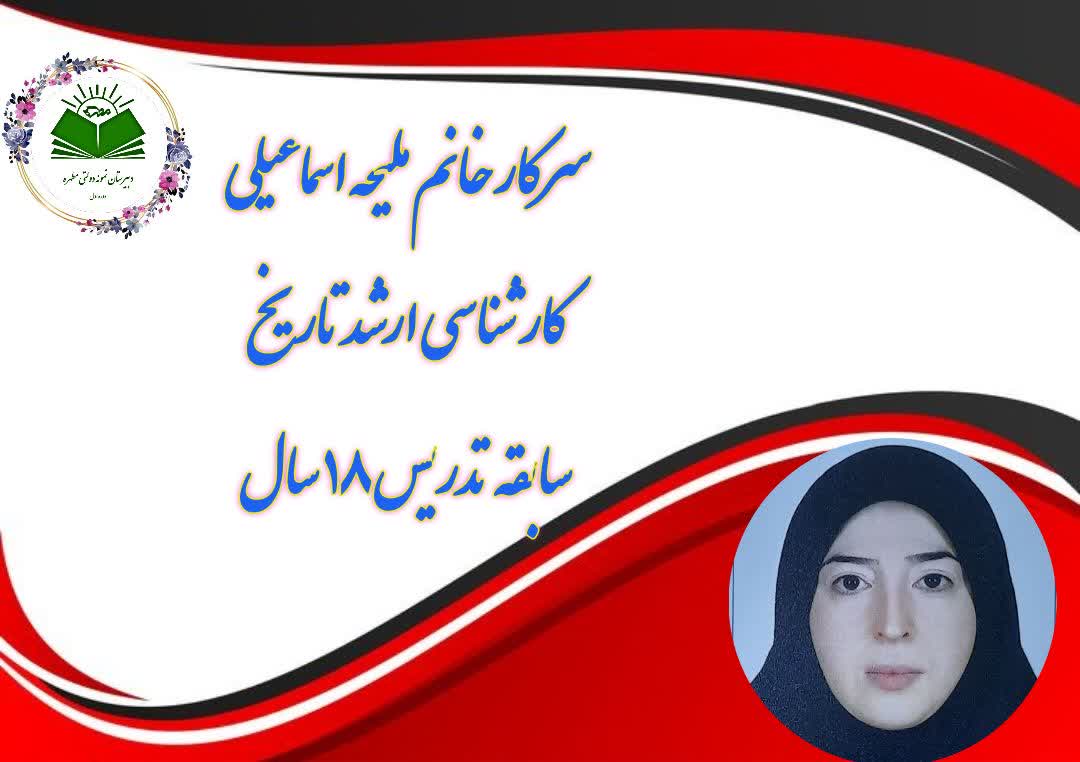 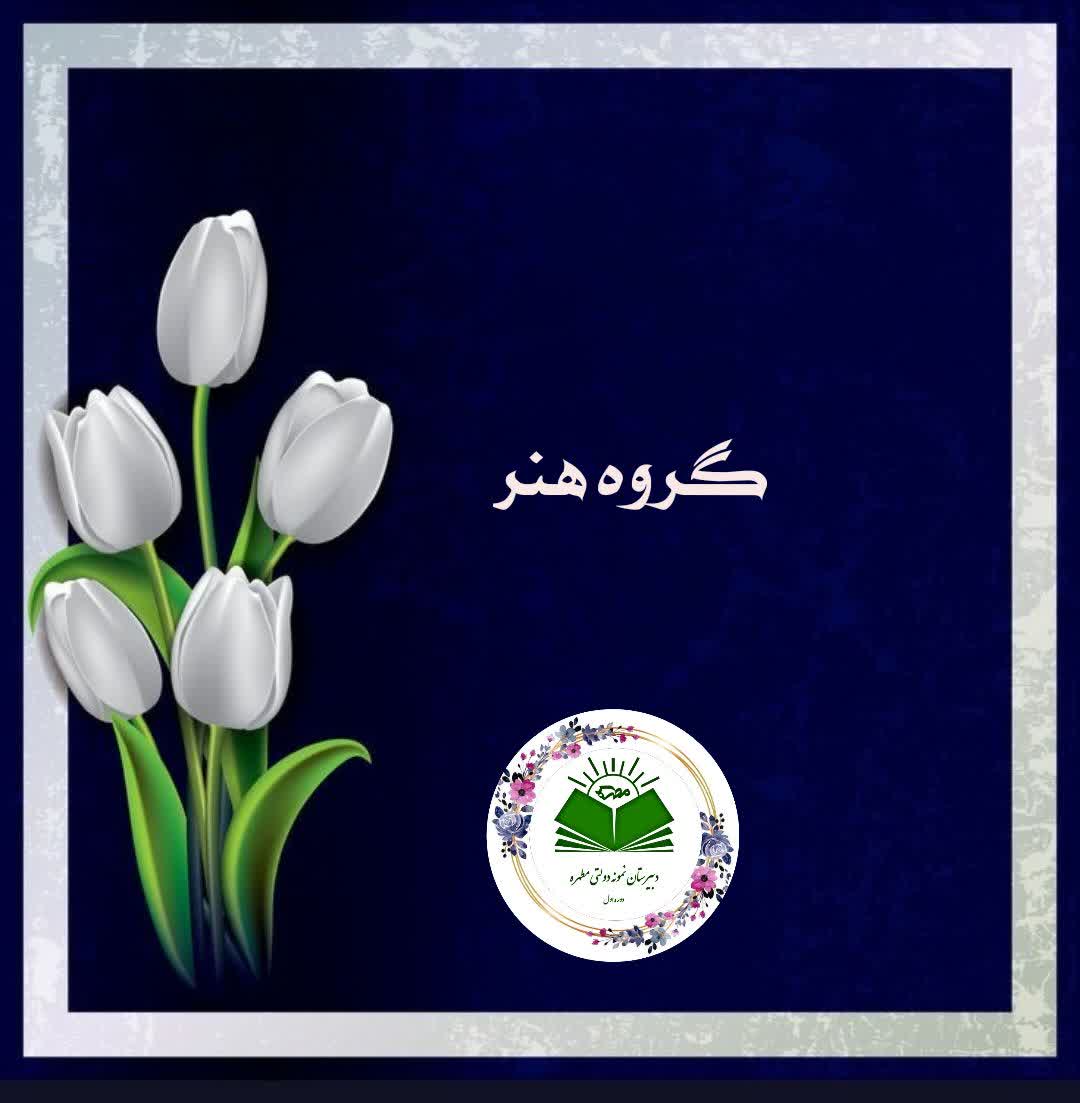 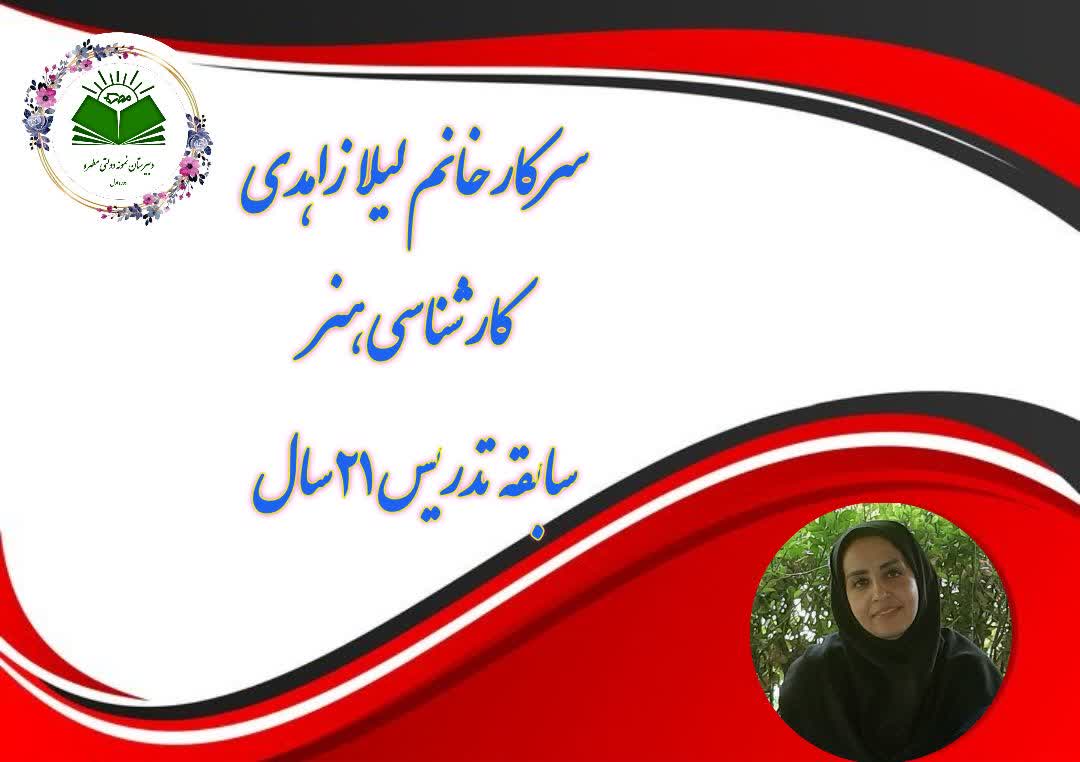 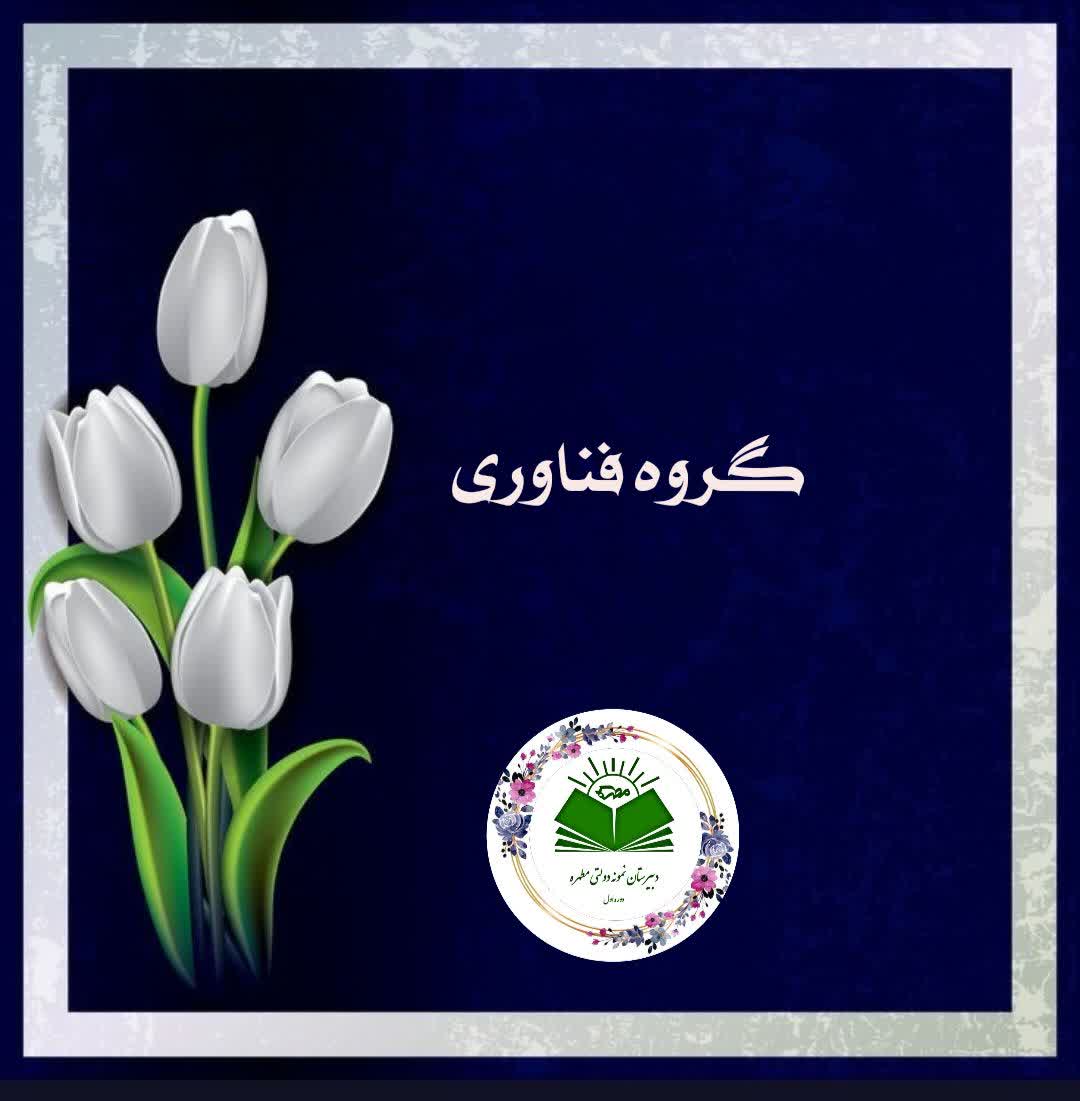 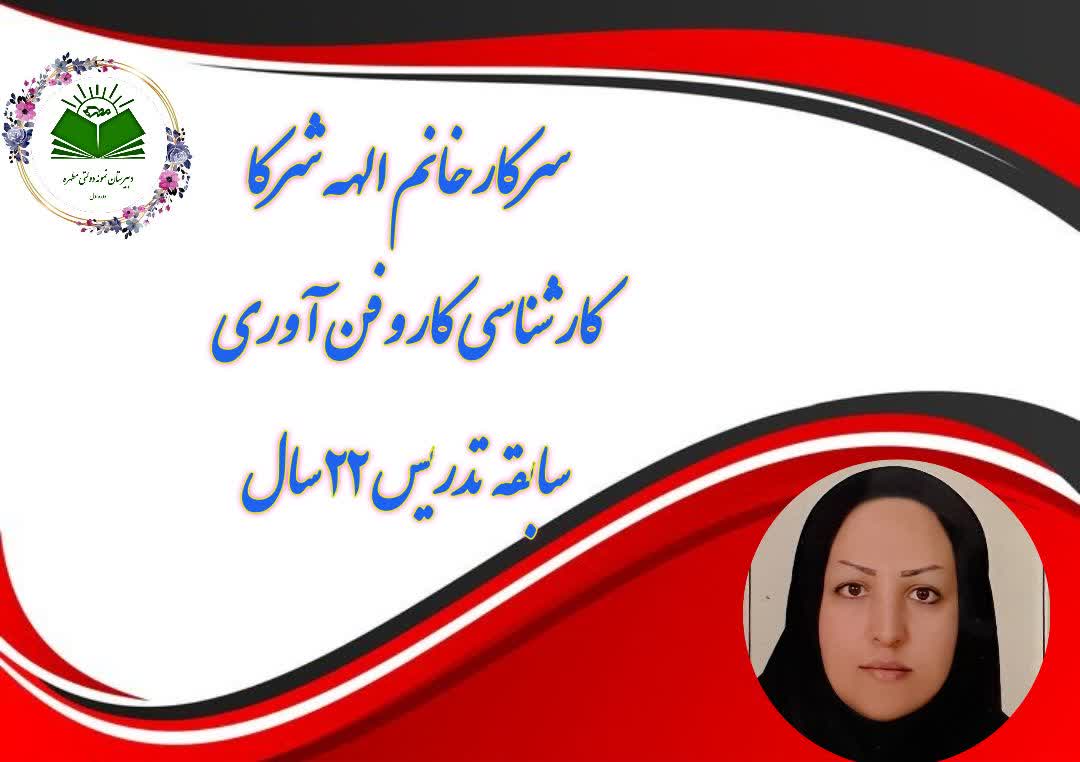 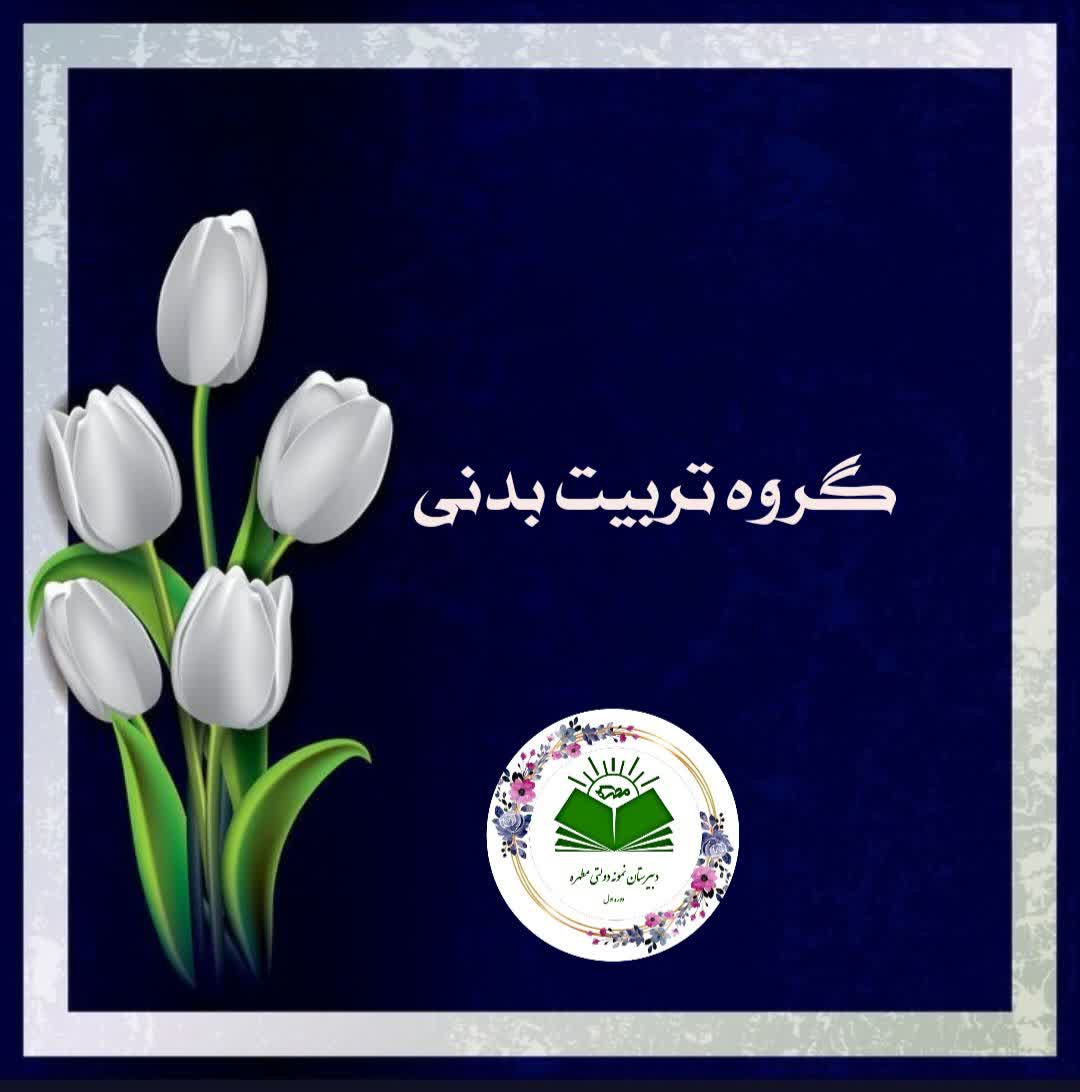 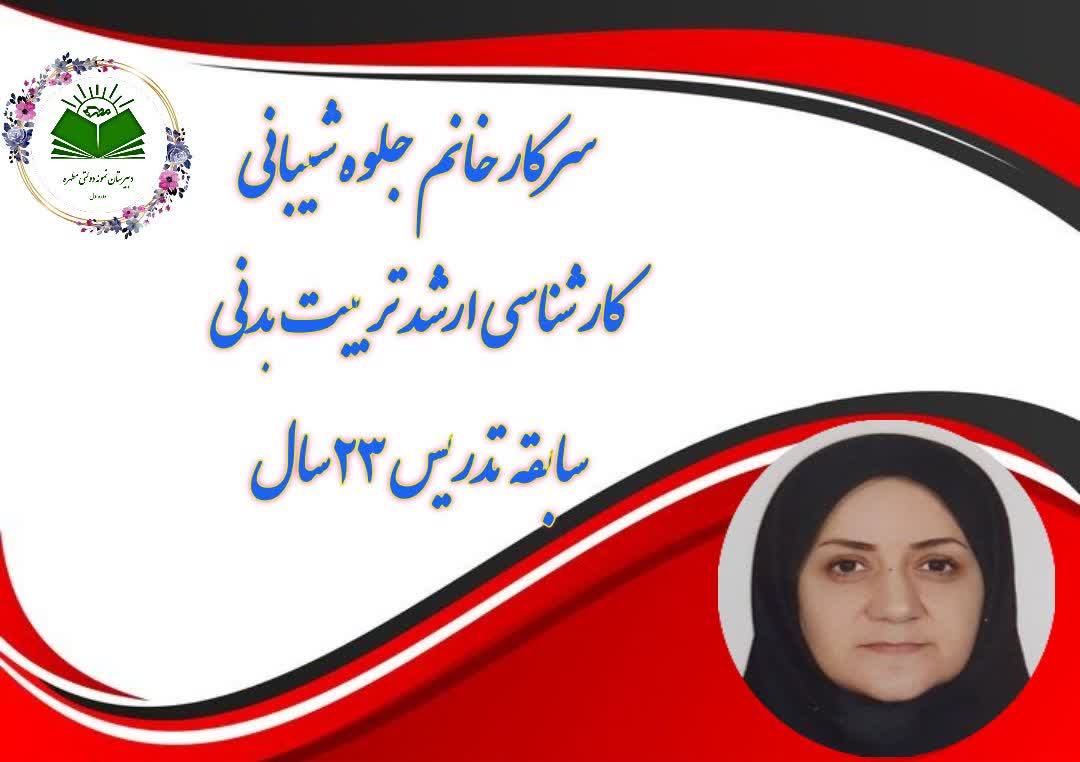 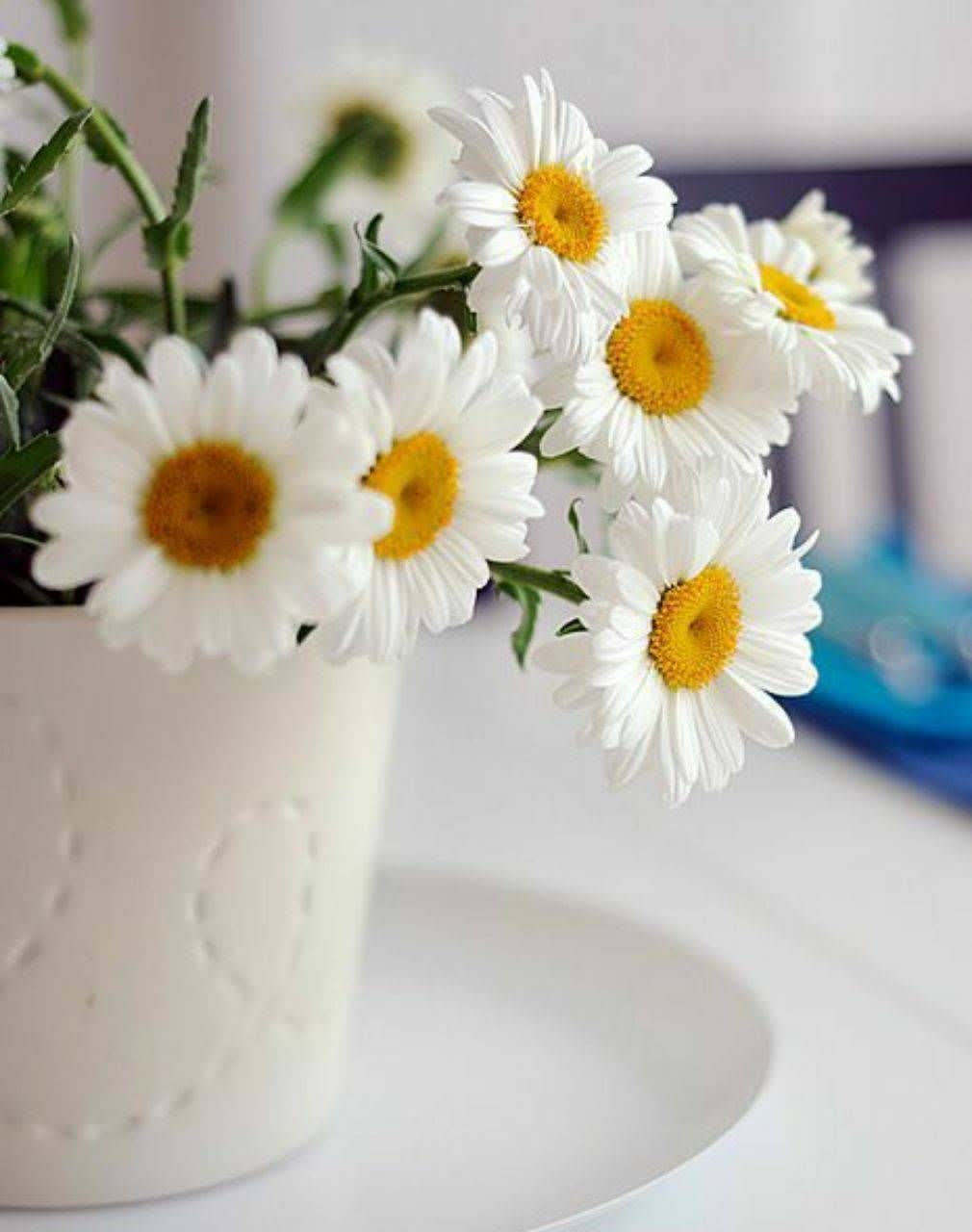 با آرزوی موفقیت برای همکاران 
عزیزمان در آموزشگاه نمونه دولتی مطهره